Departamento de Eléctrica, Electrónica y Telecomunicaciones

Carrera de Ingeniería en Electrónica Automatización y Control

Proyecto de Investigación previo a la obtención del Título de Ingeniero en Electrónica, Automatización y Control

Autores:
    Cordero Arias, Sara Lucía
    Pineda Moreno, Santiago Andrés

Director:
    Ing. Ortiz Tulcán, Hugo Ramiro Mgs.

Sangolquí - 2019
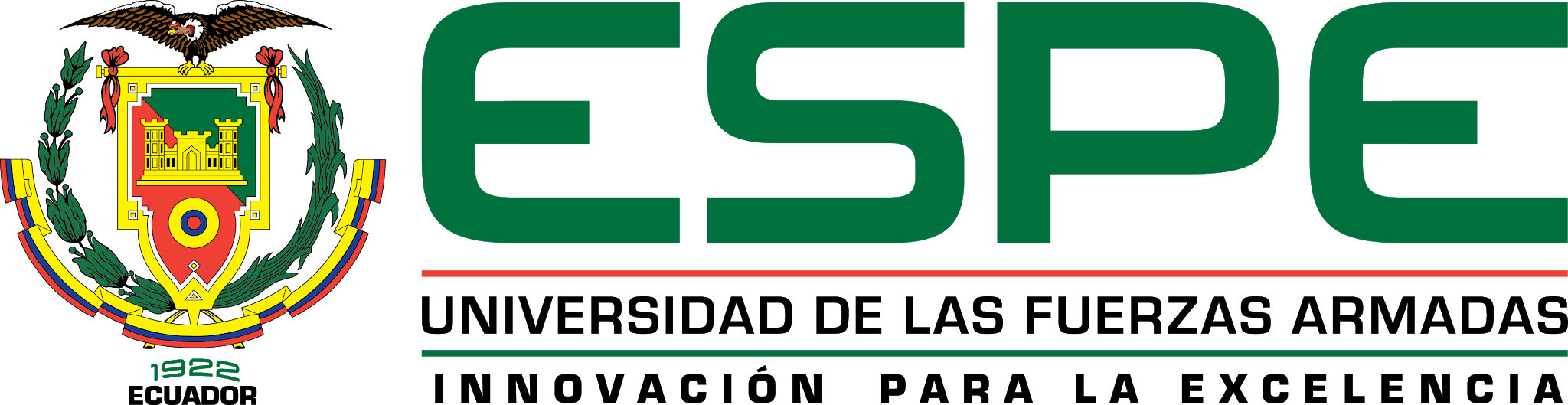 “Diseño e Implementación de un Sistema de Entrenamiento Prototipo para el Laboratorio de Control de Procesos de la Universidad de las Fuerzas Armadas ESPE”
‹#›
01
Objetivos
02
Resumen
03
Características
04
Diagrama de Bloques
05
Diagramas de Flujo
06
Diseño Eléctrico
Contenido
07
Diseño Electrónico
08
Diseño Mecánico
09
Construcción
10
Pruebas de Funcionamiento
11
Análisis Costo-Beneficio
12
Prácticas de Laboratorio
13
Encuestas y Resultados
14
Conclusiones y Recomendaciones
‹#›
1
Objetivos
‹#›
Objetivo General

Mejorar la infraestructura tecnológica del Laboratorio de Control de Procesos y el aprendizaje de los estudiantes mediante el diseño e implementación de un sistema de entrenamiento prototipo que permita la aplicación de diversas técnicas y estrategias de control.
‹#›
Objetivos Específicos
Incrementar el nivel de seguridad de los usuarios del prototipo estableciendo los rangos de trabajo en las etapas de control y potencia.
Proporcionar una mejora en la movilidad de los equipos de entrenamiento, a través de un módulo práctico que se lo pueda desplazar sobre las mesas de trabajo de laboratorio.
Preservar la integridad del equipo dotándolo de protecciones eléctricas frente a sobretensión y cortocircuito.
‹#›
Objetivos Específicos
Facilitar el trabajo del estudiante disminuyendo el tiempo de ejecución de las prácticas de laboratorio mediante un equipo que integre los elementos necesarios para desarrollarlas.
Definir condiciones de mantenimiento correctivo del equipo ensamblándolo con circuitos integrados de fácil adquisición para reemplazarlos rápidamente de ser necesario.
‹#›
2
Resumen
‹#›
Air Flow & Temperature  - AF&T
Es un sistema de entrenamiento prototipo completamente dirigido para los estudiantes de la asignatura de Control de Procesos que cruzan la Carrera de Ingeniería en Electrónica, Automatización y Control de la Universidad de las Fuerzas  Armadas ESPE.
Se presentan todos los pasos ejecutados para la construcción del prototipo donde se ha considerado la robustez y la seguridad tanto física como electrónica en cada uno de sus detalles, para así preservar la integridad tanto de los usuarios como del equipo.
‹#›
3
Requisitos y Características
‹#›
Que el sistema sea controlable mediante un PLC Micrologix 1100B incluido en el equipo
Requisitos
Reducir al mínimo las exigencias de mantenimiento del sistema de entrenamiento.
Que se pueda implementar un HMI del proceso controlado en un SIMATIC Panel OP177B PN/DP incluido en el equipo
Implementar las técnicas y estrategias de Control: PID, cascada, ratio, selectivo, override, split range
Disponer de un sistema sobre el cual se puedan medir y controlar dos variables de proceso diferentes.
Descartar la manipulación de las conexiones por parte de los estudiantes para la realización de las prácticas.
‹#›
Tres modos de funciona- miento
Características
    Incrementan la utilidad
Indicadores de desco- nexión de los sensores de temperatura LM35 y fácil reemplazo de éstos.
Cuatro estados de funcionamien-to del equipo, inicio, fallo, normal y enfriamiento
Salidas tipo banana para la medición de las lecturas de los sensores escaladas de 0 a 10 VDC
Cronómetro para ayuda del docente
Un sensor LM35 en la niquelina para el sistema de protección contra sobre- temperatura
Fácil ingreso de perturba- ciones a las señales de control recibidas del PLC
Lectura de las siete señales analógicas de los sensores por parte del controlador
Indicadores de sobreten- sión en la señal del PLC (0 a 5.2 VDC) con su protección respectiva
Ajuste automático de brillo para los displays con respecto a la luz ambiental
‹#›
Estructura, PCB y equipos completa- mente aterrizados
Características
    Robustez eléctrica y
    electrónica
Protecciones contra cortocircuitos entre los terminales de medición analógica
Un LED RGB como indicador del estado en el que se encuentra el sistema
Cableado fijo para evitar desconexio- nes por golpes o movimien- tos del equipo
PCB y demás equipos electrónicos alejados de la niquelina
Detalle de las conexiones ubicado en la parte lateral izquierda del equipo
Protecciones contra sobretensión en las entradas de control de los actuadores
Un detallado diagrama P&ID del sistema completo
Sencila interfaz para ingreso de perturbacio- nes a las señales de control
Cables recubiertos en los bordes metálicos cortantes
‹#›
Grabado permanente en aluminio anodizado por ténica láser de CO2
Características
    Durabilidad
Piezas 3D impresas en ABS con resistencia a temperaturas de hasta 100°C
Ventilación interna constante que refrigera las fuentes y el SIMATIC Panel
El recubrimiento de aluminio anodizado de 1.5 [mm]
Grabado permanente en acrílico del diagrama P&ID con tecnología UV
Manijas de aluminio anodizado a los costados del equipo para trans- porte seguro
Piezas 3D para sujeción de elementos impresas en PLA
Estructura interna de tubo cuadrado de hierro negro (20*20*1.5 [mm])
Contenedor de la niquelina de teflón que tiene una resistencia muy alta a la temperatura
Tubería de acero inoxidable de 31.5cm con cámara de enfriamiento
‹#›
4
Diagrama de Bloques
‹#›
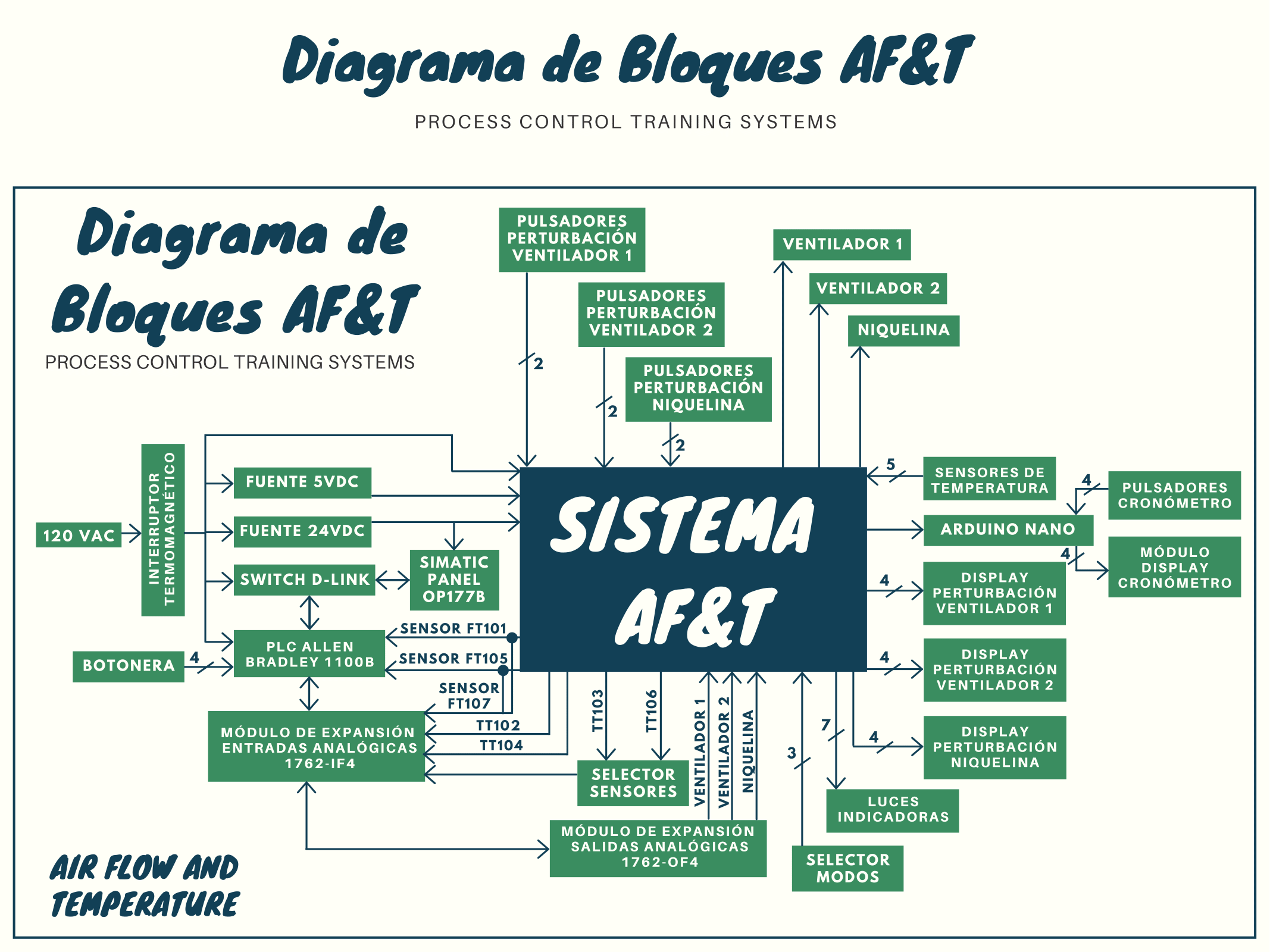 ‹#›
5
Diagramas de Flujo
‹#›
Programa Principal
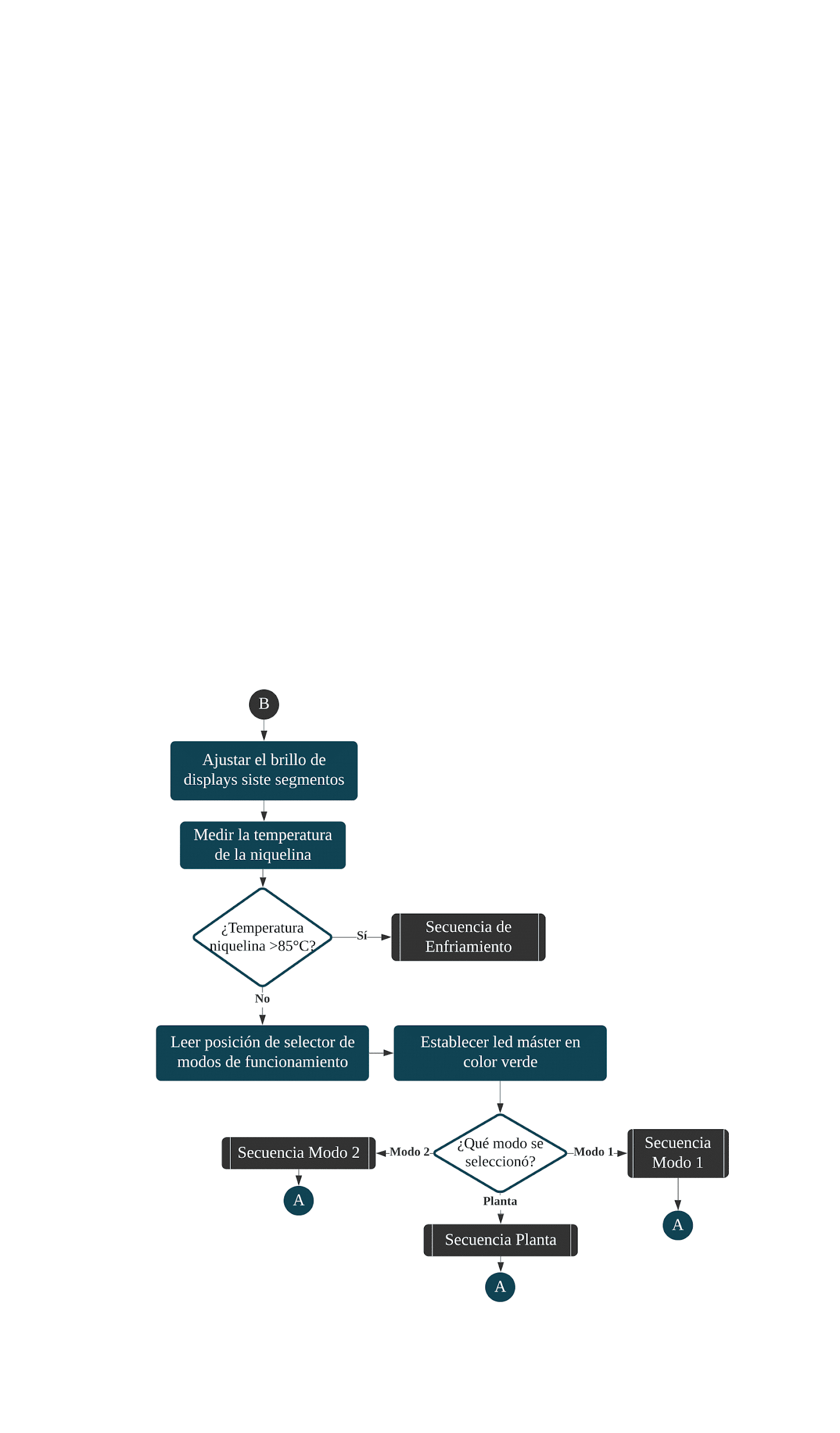 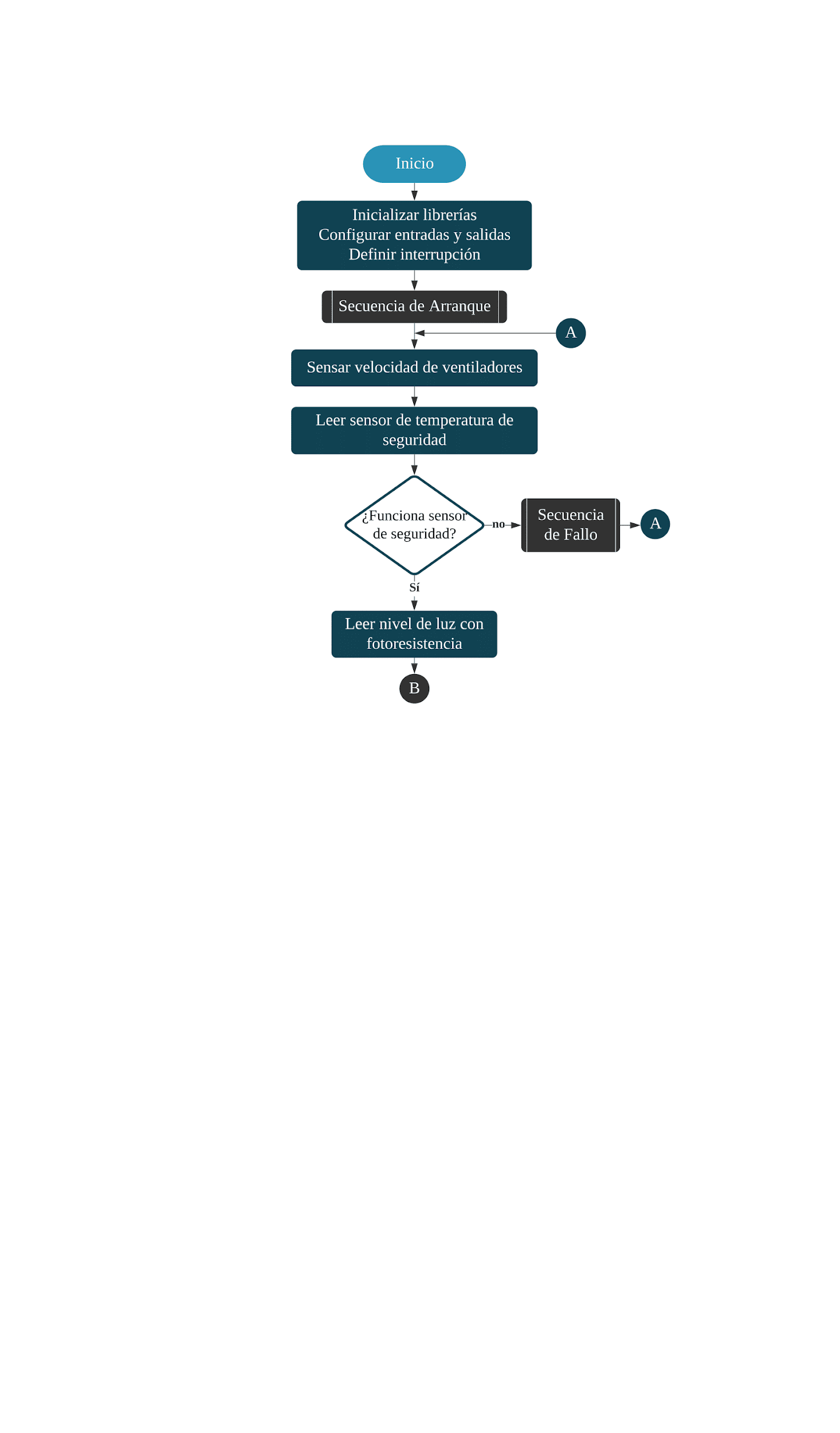 Programa Principal
‹#›
Secuencia de Arranque
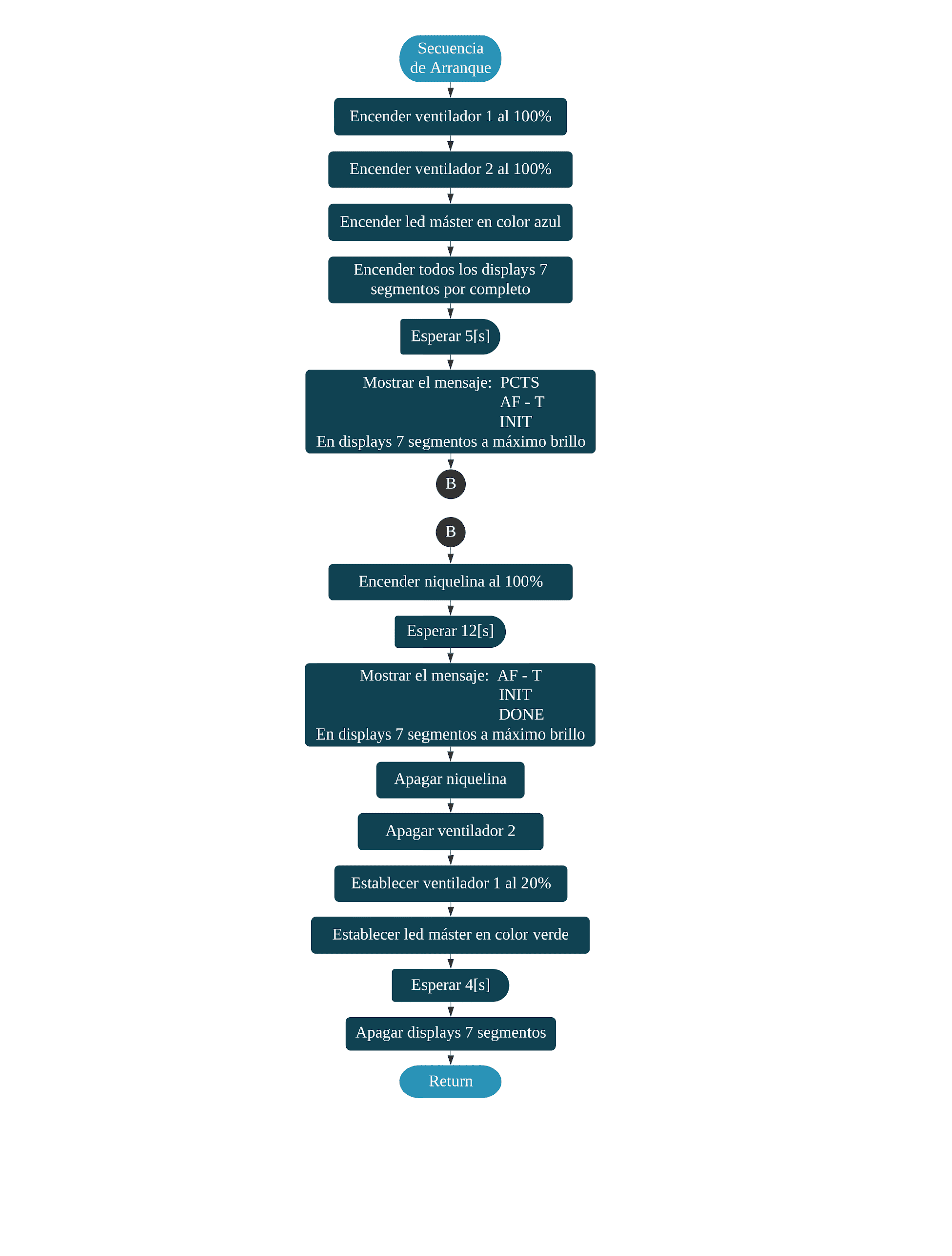 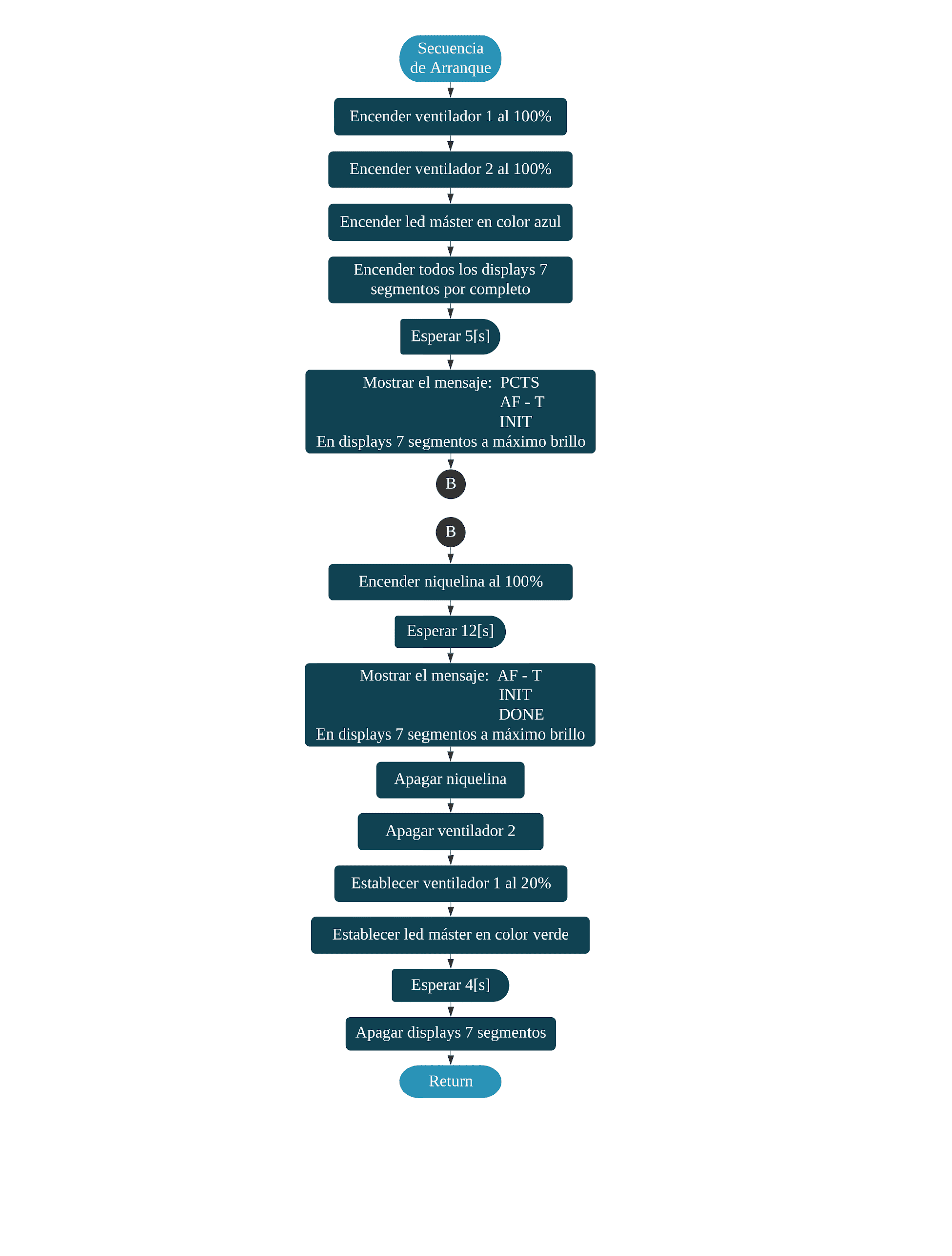 Programa Principal
‹#›
Secuencia de Fallo
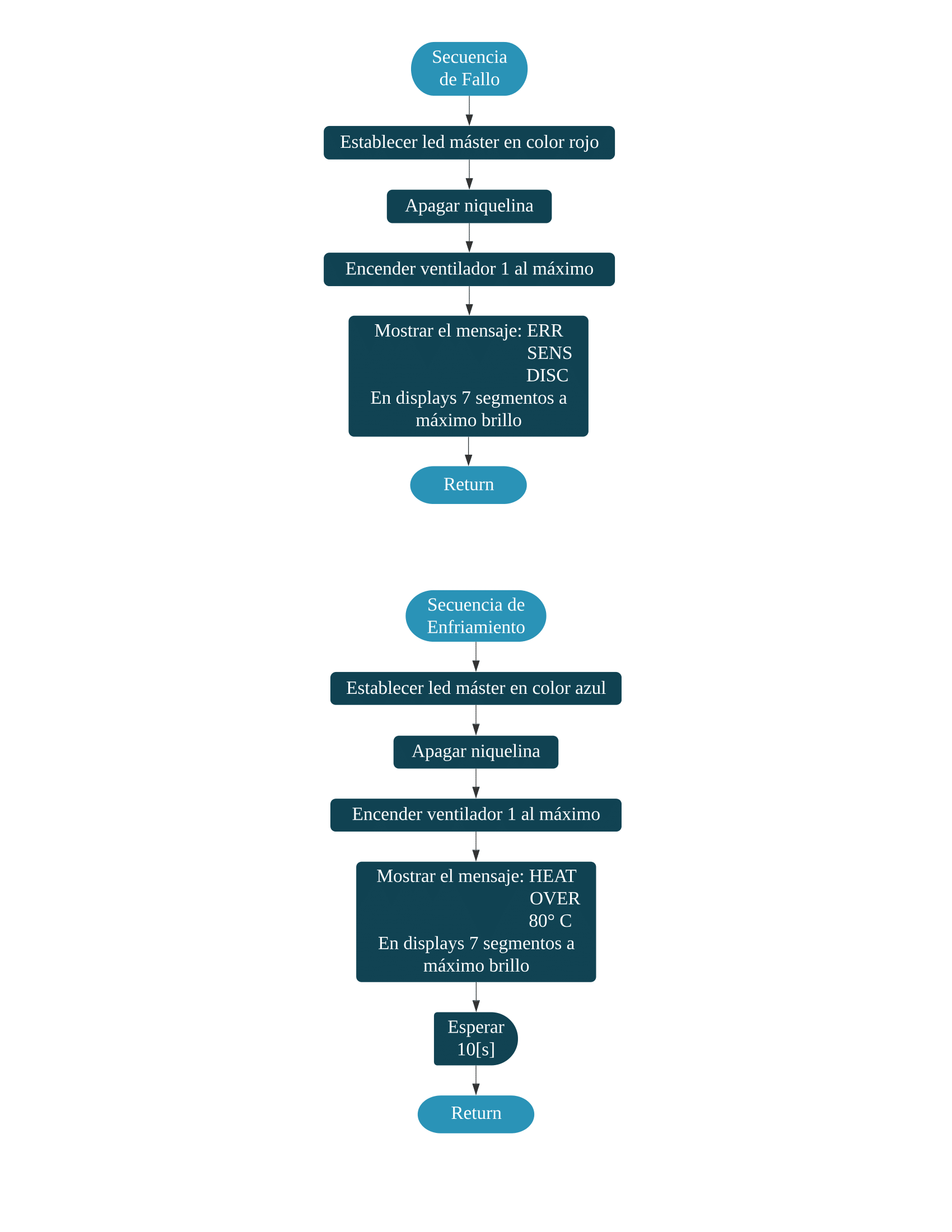 Programa Principal
‹#›
Secuencia de Enfriamiento
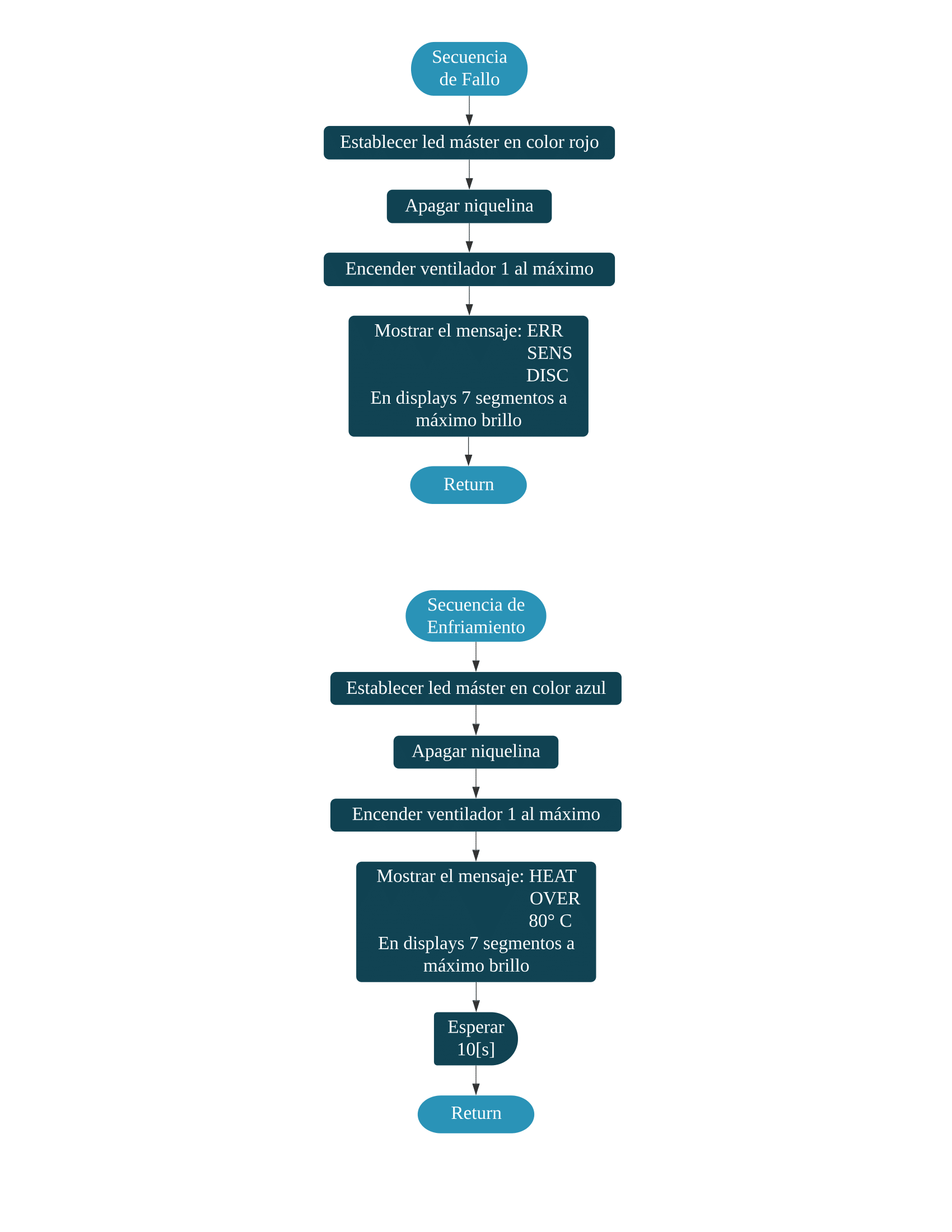 Programa Principal
‹#›
Secuencia de Modo Planta
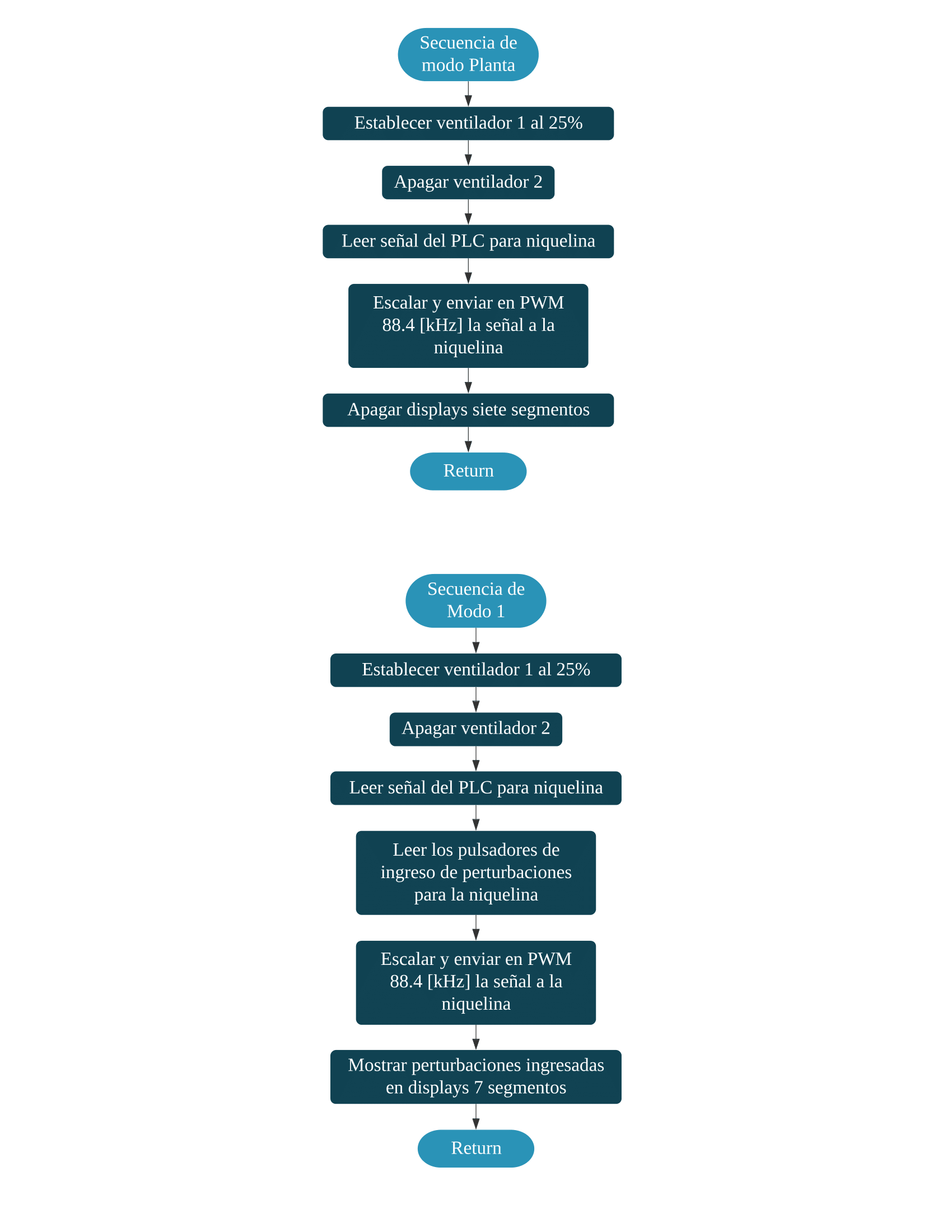 Programa Principal
‹#›
Secuencia de Modo 1
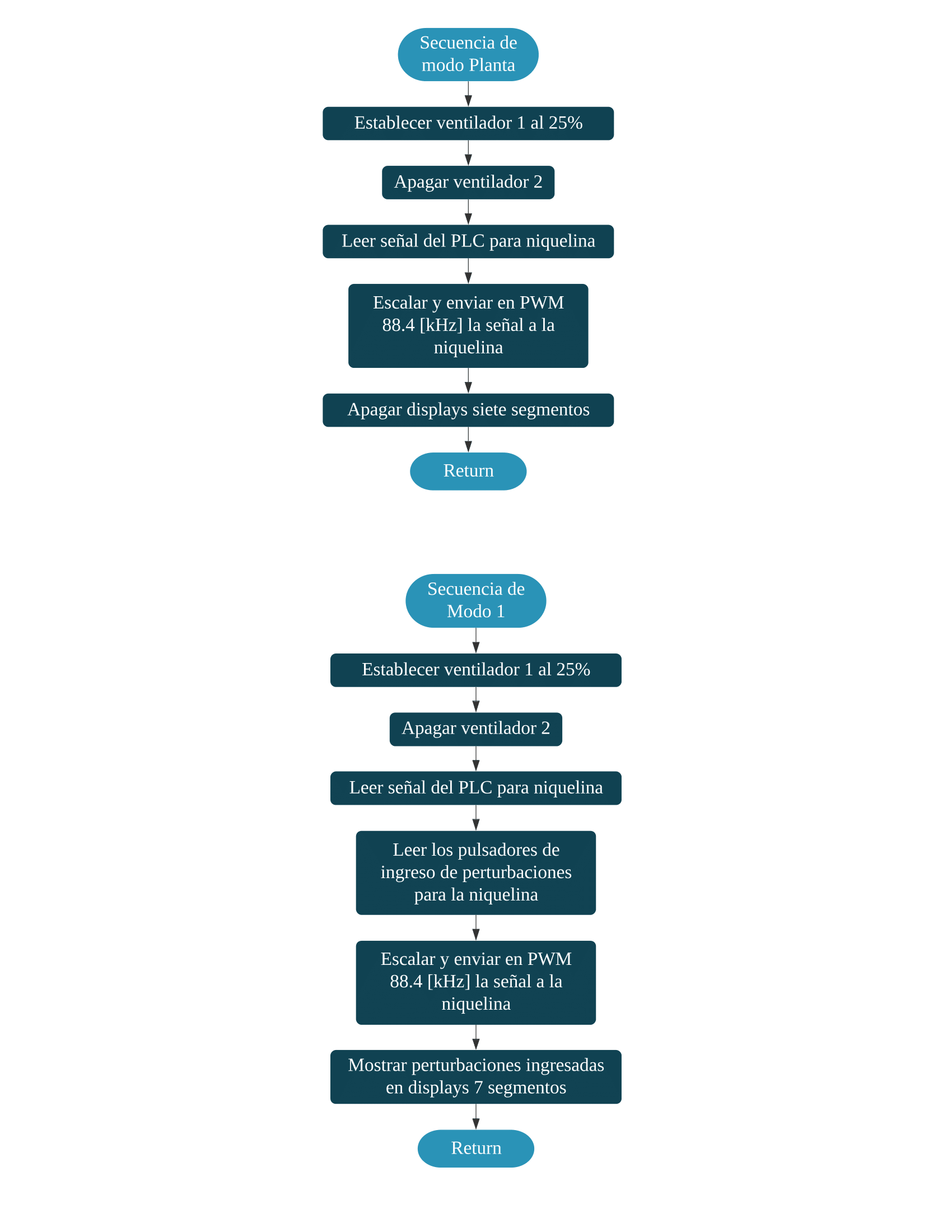 Programa Principal
‹#›
Secuencia de Modo2
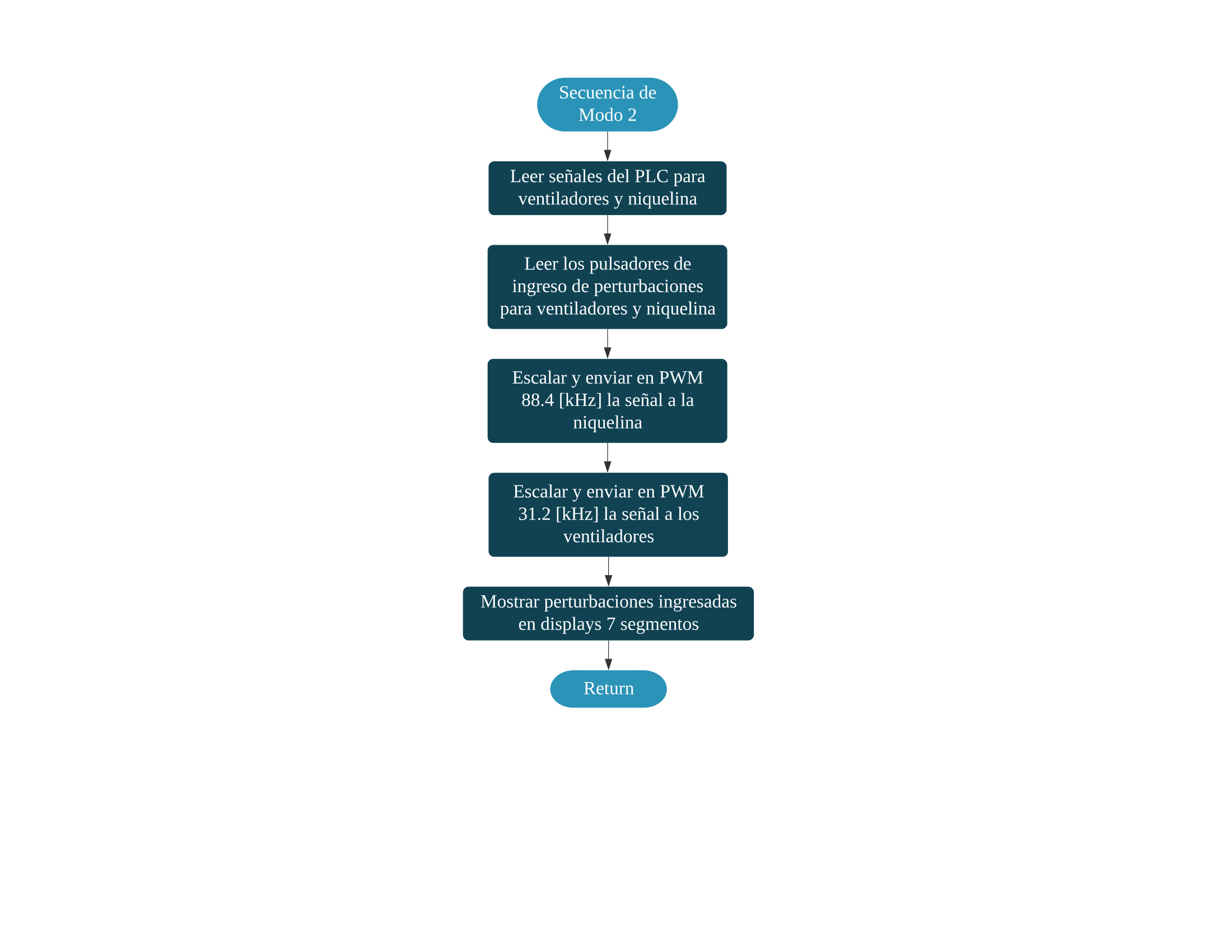 Programa Principal
‹#›
6
Diseño Eléctrico
‹#›
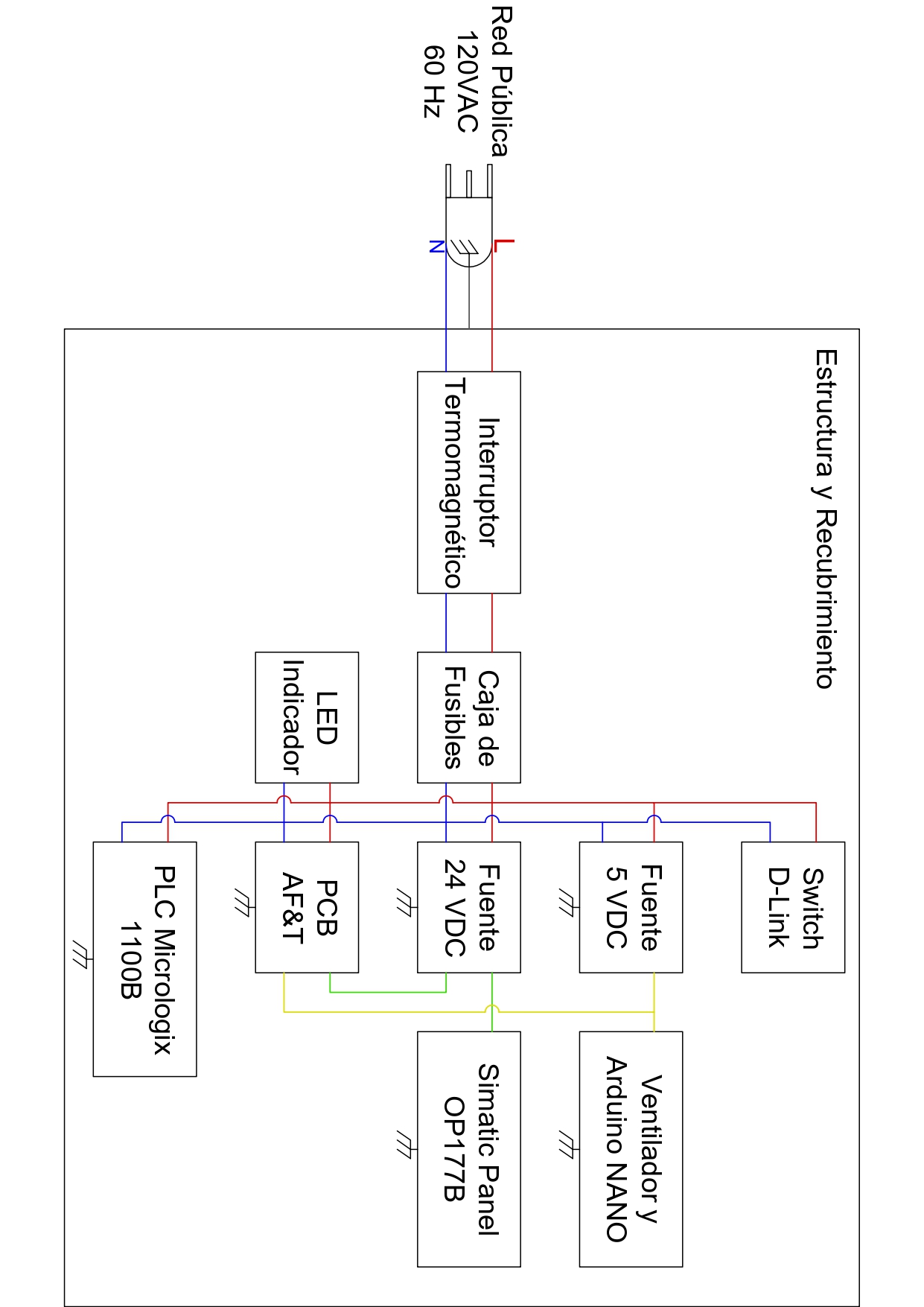 Energización y Aterrizaje
🔌
‹#›
7
Diseño Electrónico
‹#›
Protección contra sobretensión
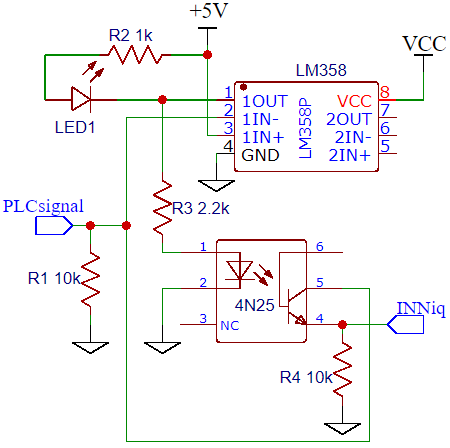 Arreglo de un comparador (LM358) y un optoacoplador (4N25) que permite que se abra la línea de la señal del PLC al superar los 5.2 VDC.
‹#›
Acondicionamiento de la señal de control para la Niquelina (pasos)
Control por desplazamiento de fase
Lectura de la señal de control del PLC
Etapa de potencia para energizar la niquelina
Reconocimiento del cruce por cero de la señal AC
Establecer el ángulo de disparo según la señal del PLC
Se reconoce primero en hardware y después en software el  momento  en el que inicia un medio ciclo de la señal AC.
Se adquiere el nivel de tensión que envía el PLC expresado en 0-1023 que servirá para indicar inversamente el ángulo de disparo.
Se divide el medio ciclo de la señal AC en 1025 espacios y cambia a alto  el estado del pin de salida cada que coincide con la lectura analógica de la señal del PLC.
Circuito conformado por TRIACs  que permite el paso de la señal AC hacia la niquelina cada que el pin de salida se encuentra en alto.
1
2
3
4
‹#›
Acondicionamiento de la señal de control para la Niquelina (comportamiento)
Señal del PLC
1VDC
Señal del PLC
2.5VDC
Señal del PLC
5VDC
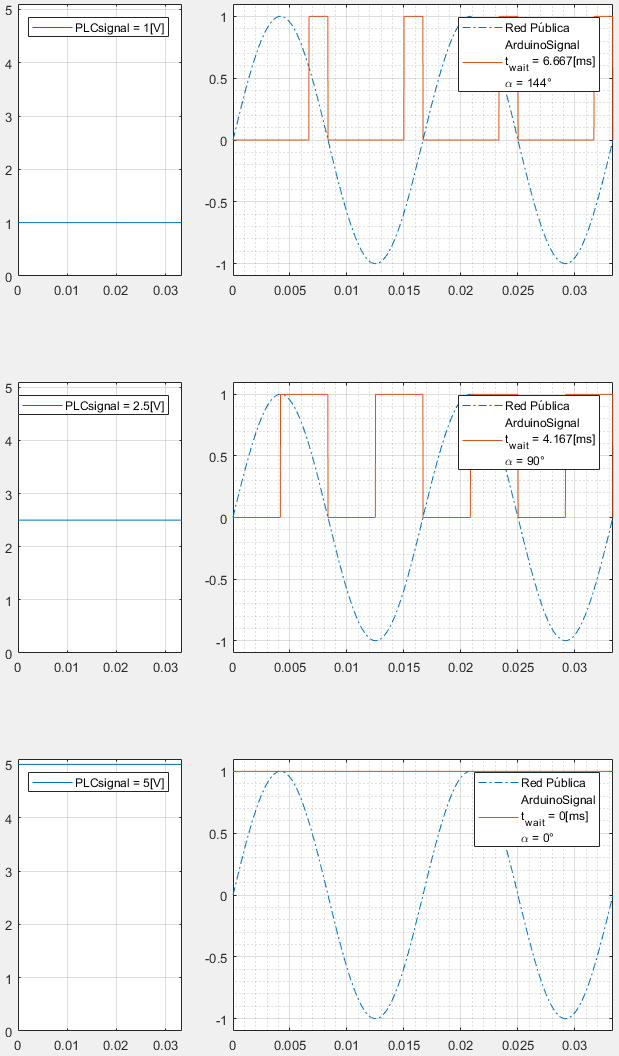 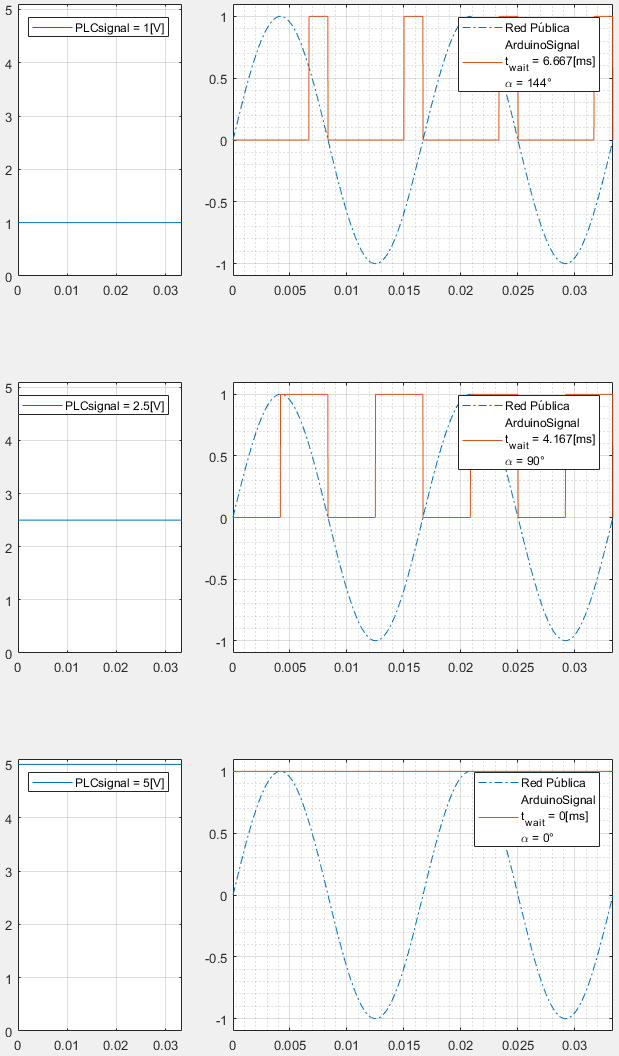 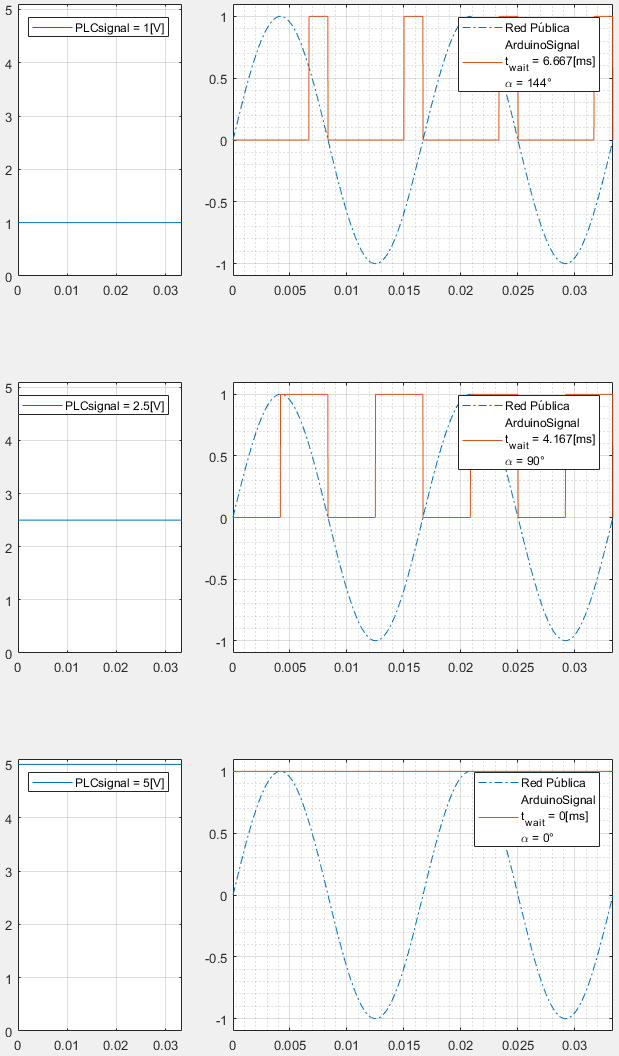 ‹#›
Acondicionamiento de la señal de control para la Niquelina (circuito)
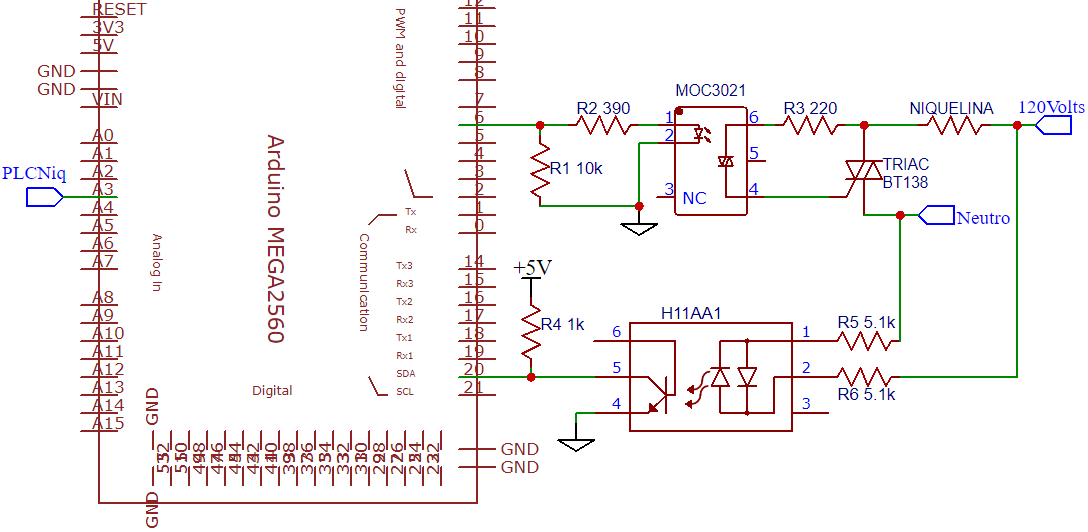 ‹#›
Acondicionamiento de la señal de control para los Ventiladores (pasos)
Control por PWM y MOSFET
Etapa de potencia para energizar los ventiladores
Generar una señal PWM proporcional a la señal del PLC
Lectura de la señal de control del PLC
Se adquiere el nivel de tensión que envía el PLC expresado en 0-1023 que servirá para indicar proporcionalmente el PWM del tren de pulsos..
Escalar la señal leída a la resolución de generación señales PWM para 31.25 KHz (0-511) y enviar el tren de pulsos por el pin de control respectivo.
Circuito conformado por un MOSFET y un diodo  para permitir el paso de la señal de 24VDC a los ventiladores cuando el pin de control correspondiente se encuentre en alto.
1
2
3
‹#›
Acondicionamiento de la señal de control para los ventiladores (circuito)
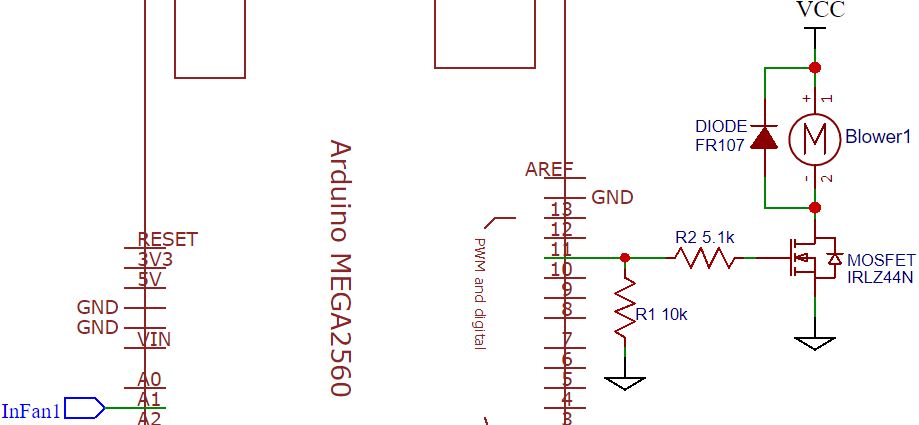 ‹#›
Acondicionamiento de la señal de los sensores de temperatura LM35
0-80°C escalados a 0-10VDC
Amplificación 12.5X
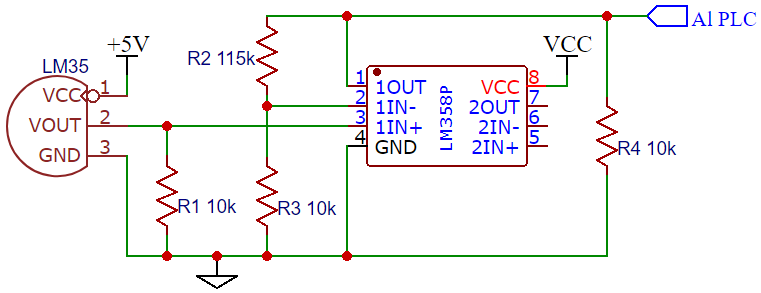 Resistencia pull-down
‹#›
Pulsadores para perturbaciones
Circuito anti-rebote
Reconocimiento múltiples pulsaciones simultáneas
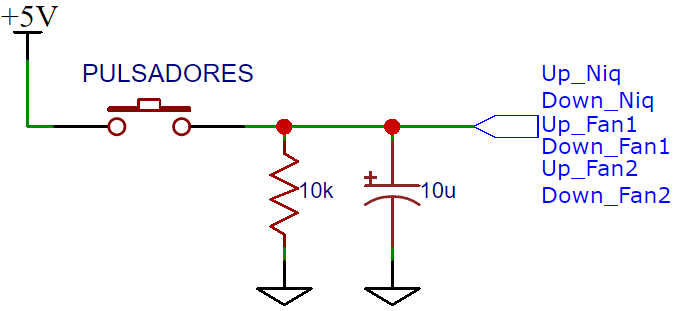 3 actuadores, 6 pulsadores
Perturbación de ±10% por pulsación
Repite su acción cada 0.5s si se mantiene presionado
‹#›
Acondicionamiento de la señal de los sensores de flujo simulados
%PWM
RPM
CFM
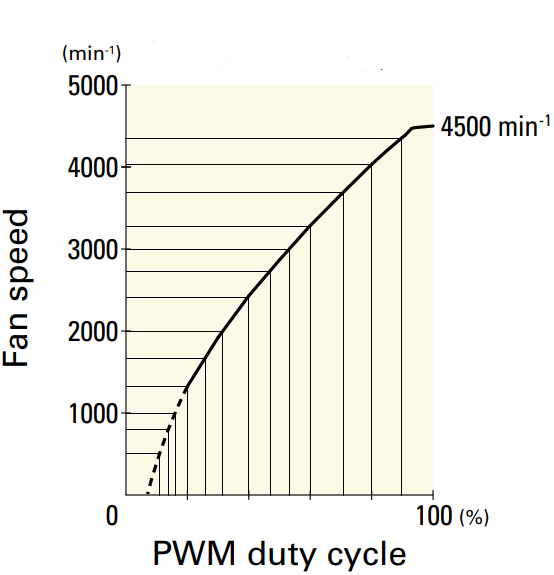 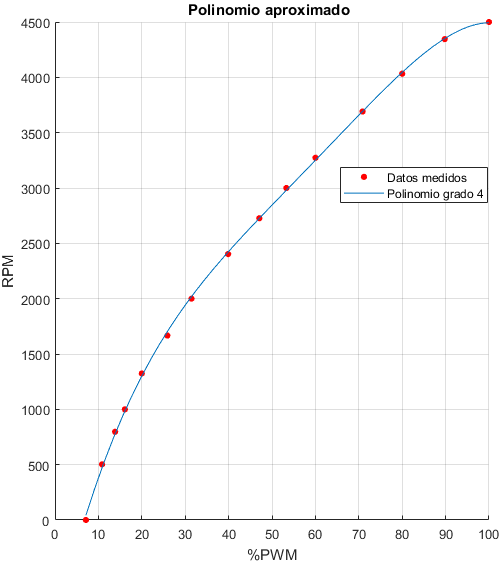 Curva característica
Directamente proporcional
P_aprox(x) =
-  15.30e-5 x^4
+ 36.24e-3 x^3
-  3.195      x^2
+ 164.801  x
-  982.056
‹#›
Acondicionamiento de la señal de los sensores de flujo simulados
Comportamiento de los ventiladores al ir de 0 al 100% de su velocidad y viceversa
Curva de Subida
Curva de Bajada
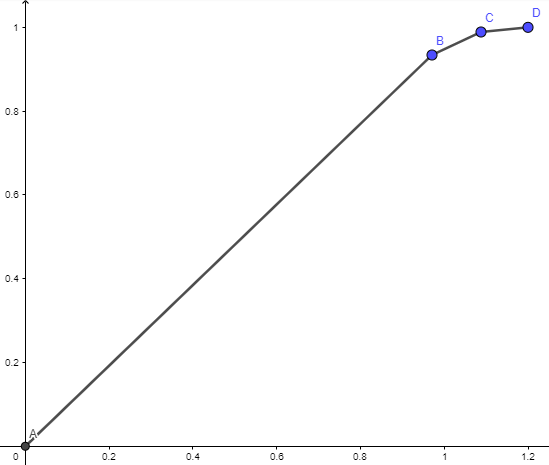 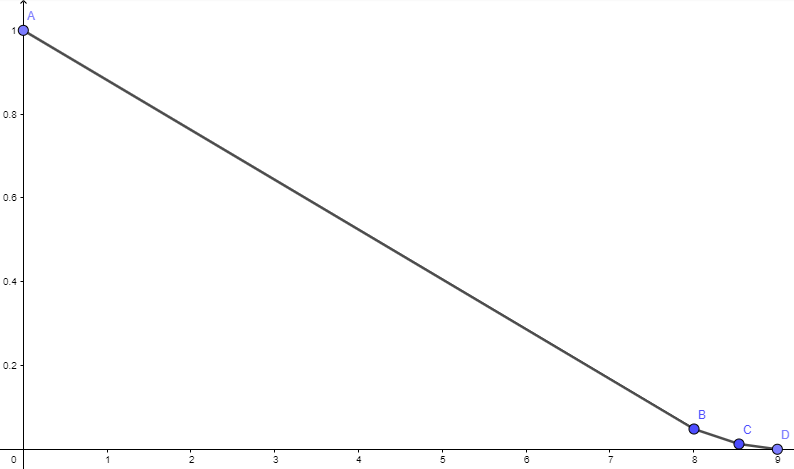 ‹#›
Acondicionamiento de la señal de los sensores de flujo simulados (circuito)
Incluye:
Conversor digital análogo mediante circuito RC
Seguidor de tensión.
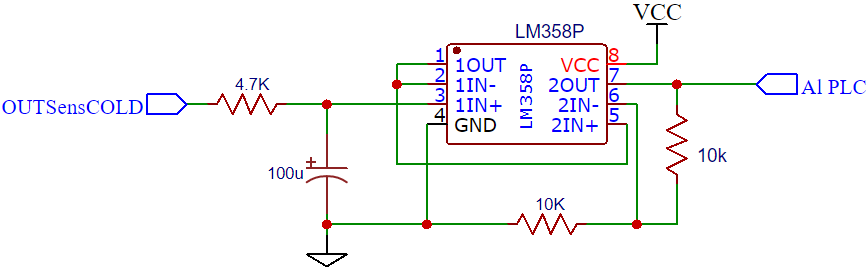 ‹#›
8
Diseño Mecánico
‹#›
Modelos 3D ABS - Acoples
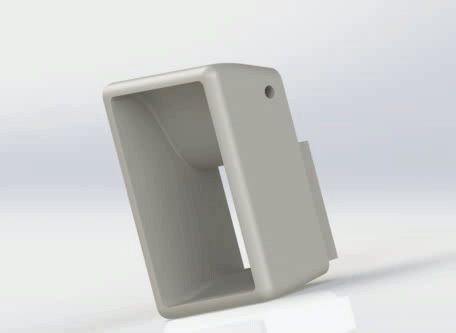 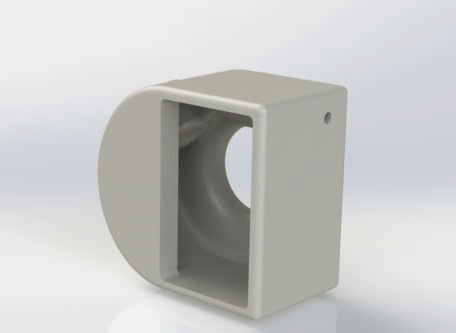 Unir la salida de aire de los ventiladores hacia el sistema AF&T
Acople Inferior
Acople Superior
‹#›
Modelos 3D ABS - Cámara de Mezclado
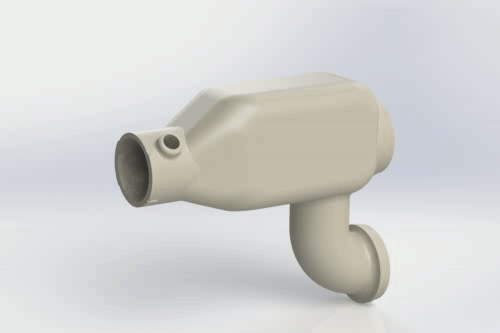 ‹#›
Estructura Base
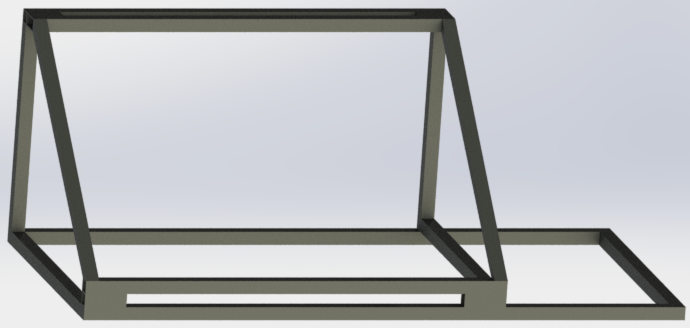 Tubo estructural cuadrado de hierro negro (20x20x1.5) [mm] con recubrimiento antioxidante
‹#›
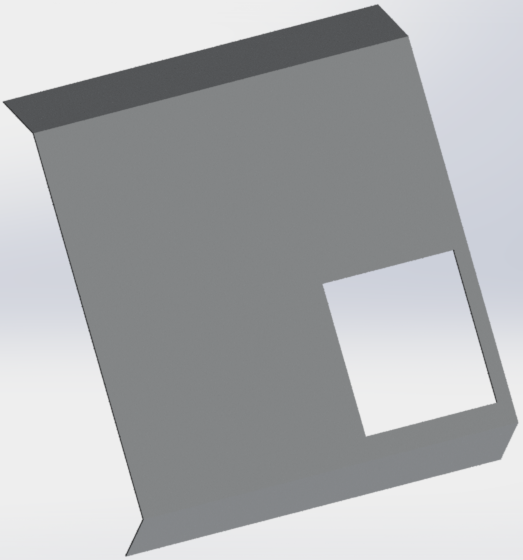 Piezas de recubrimiento metálico
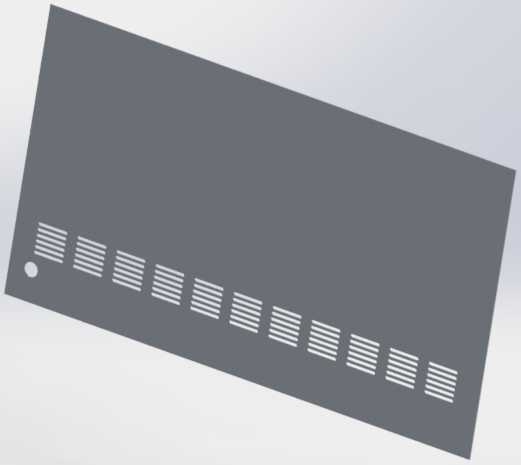 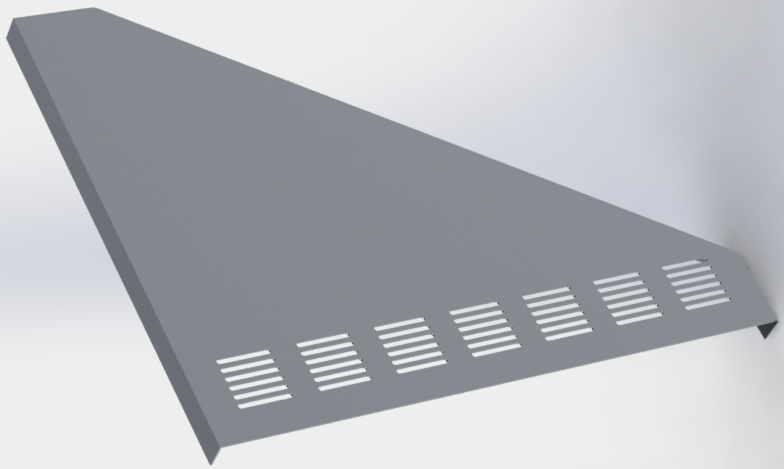 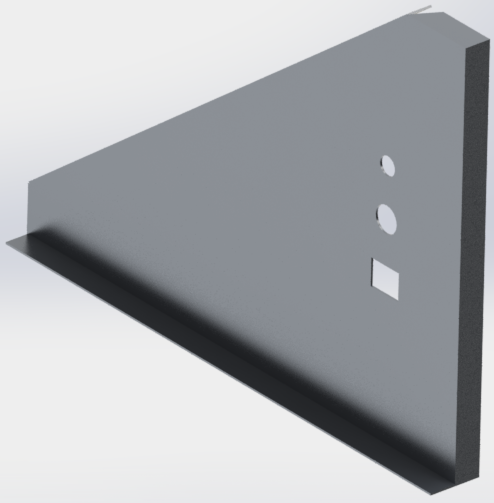 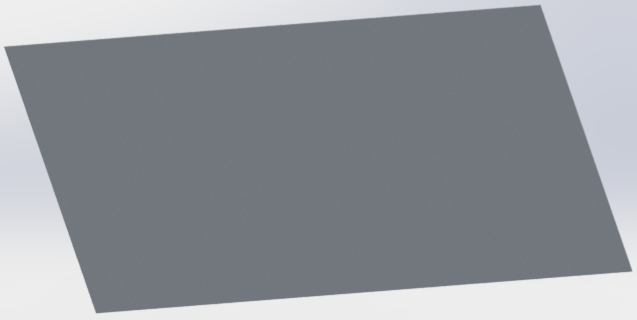 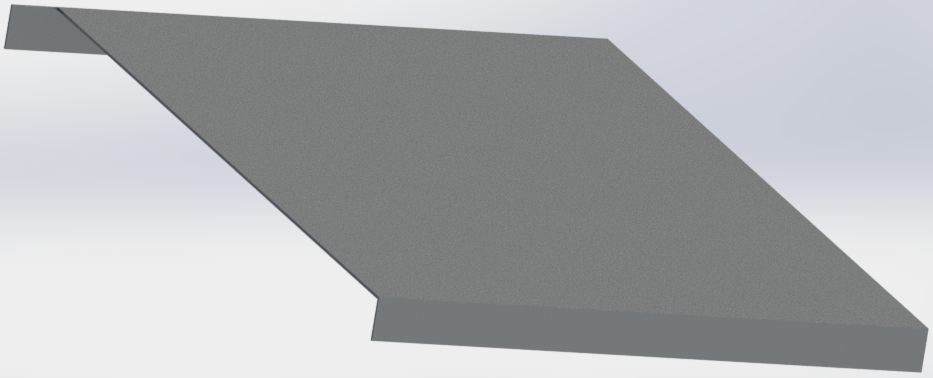 ‹#›
9
Construcción
‹#›
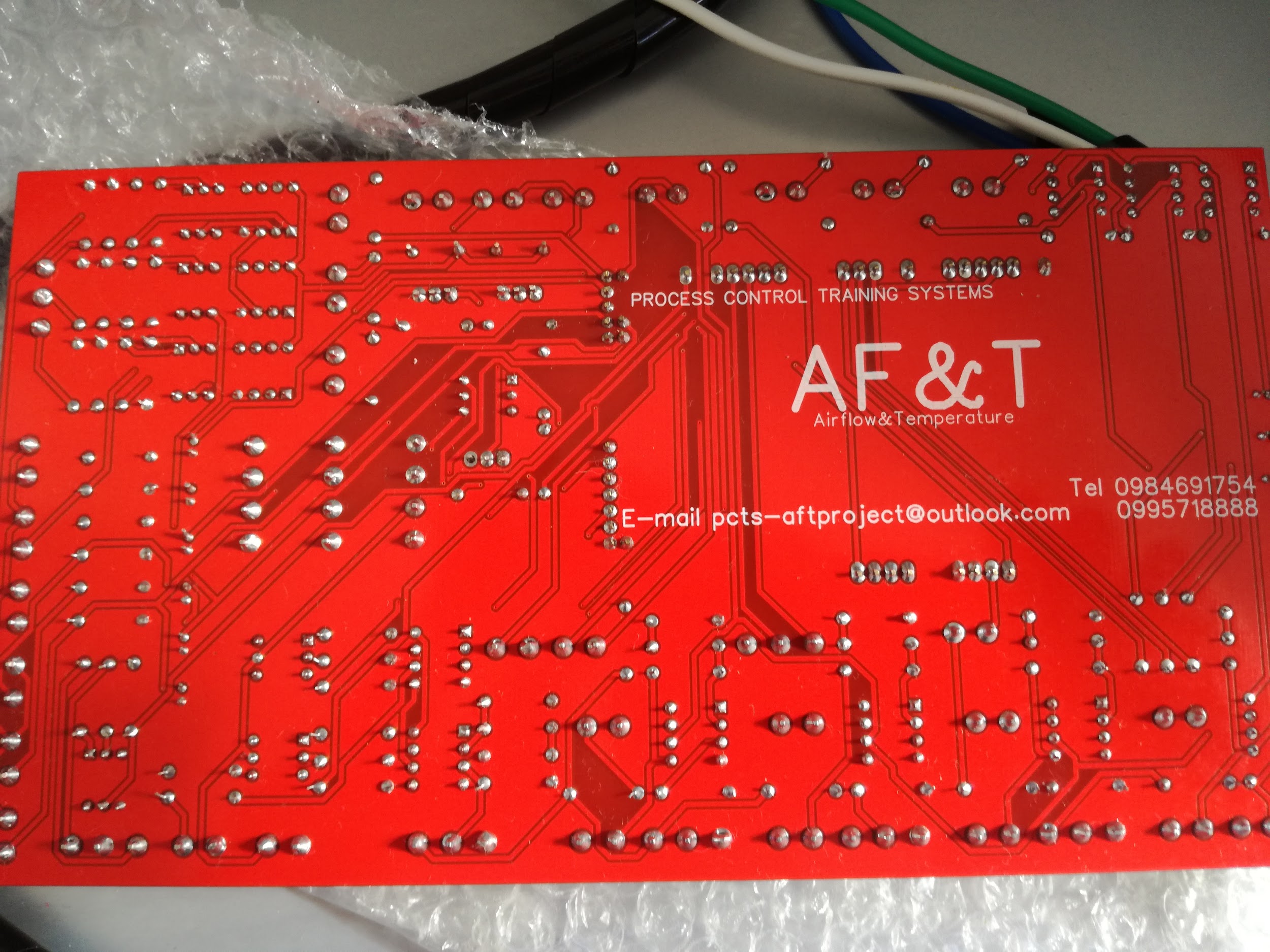 Placa PCB
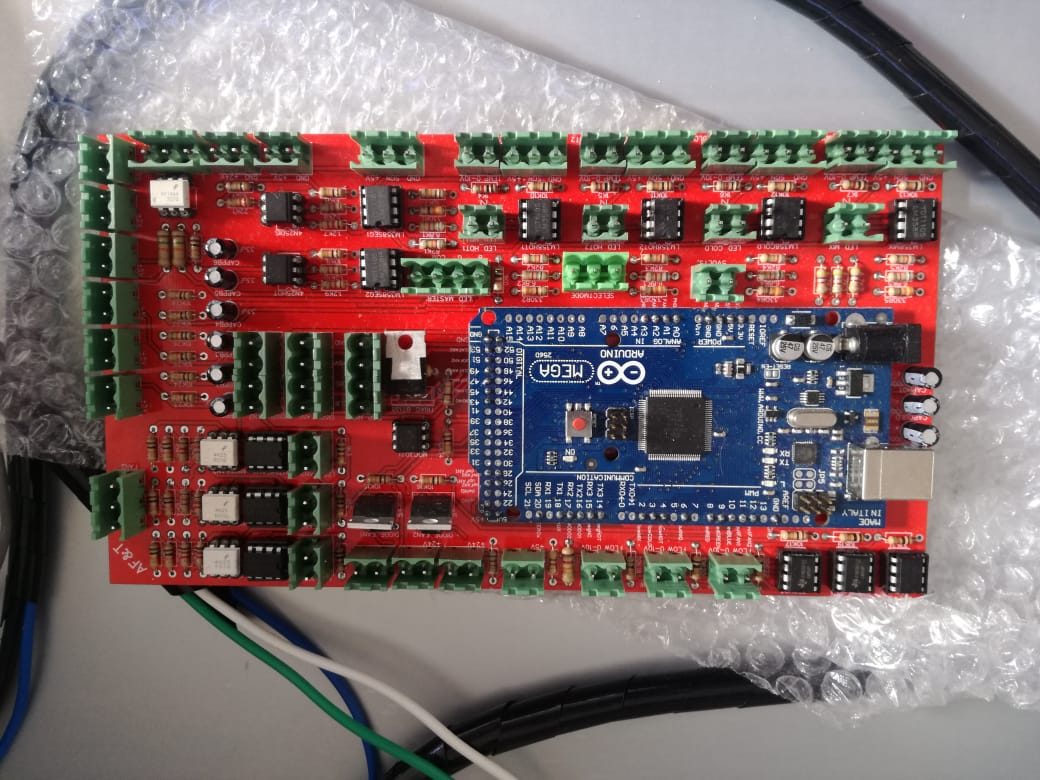 Soldadura de todos los elementos y verificación de continuidad.
‹#›
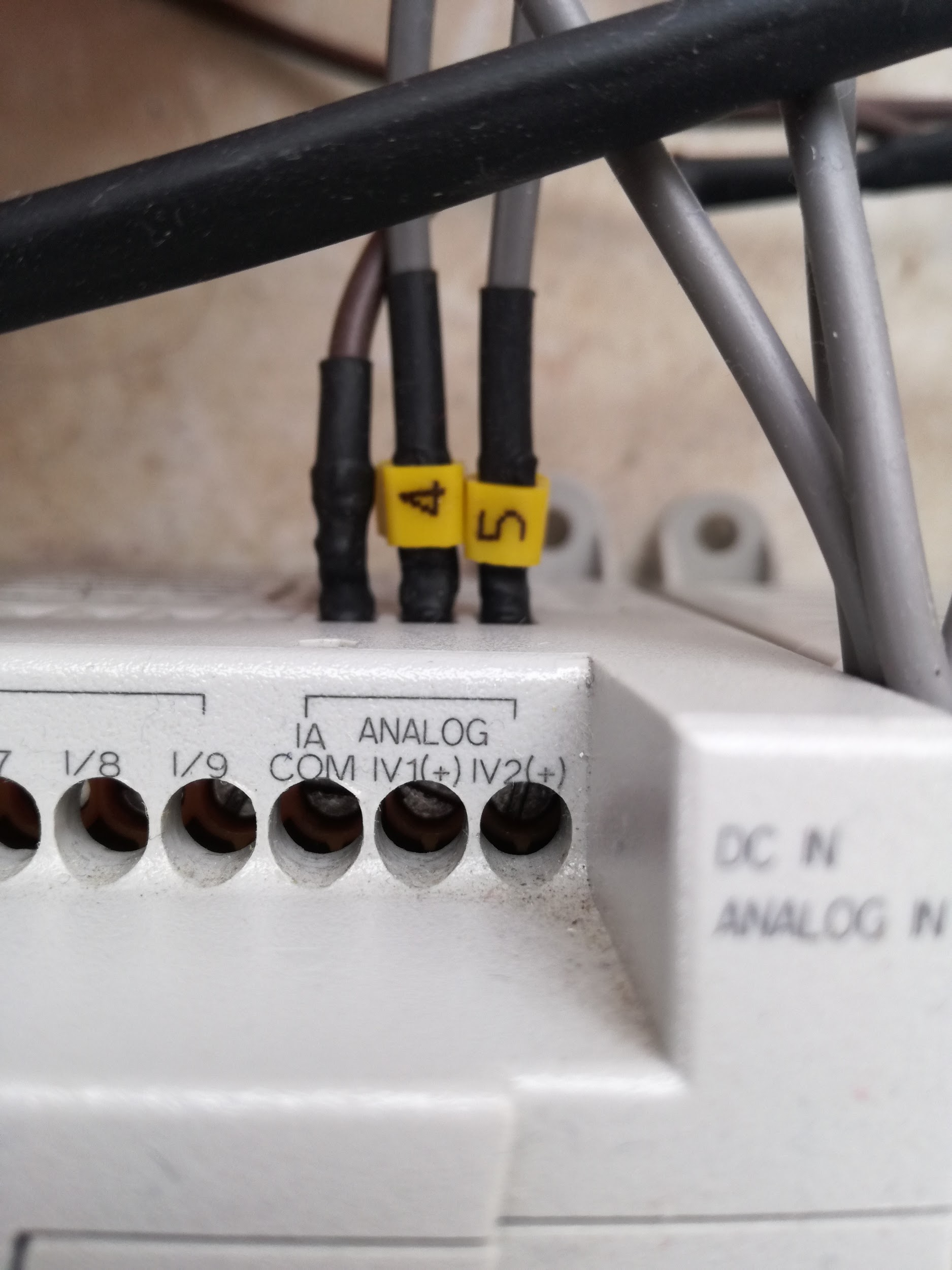 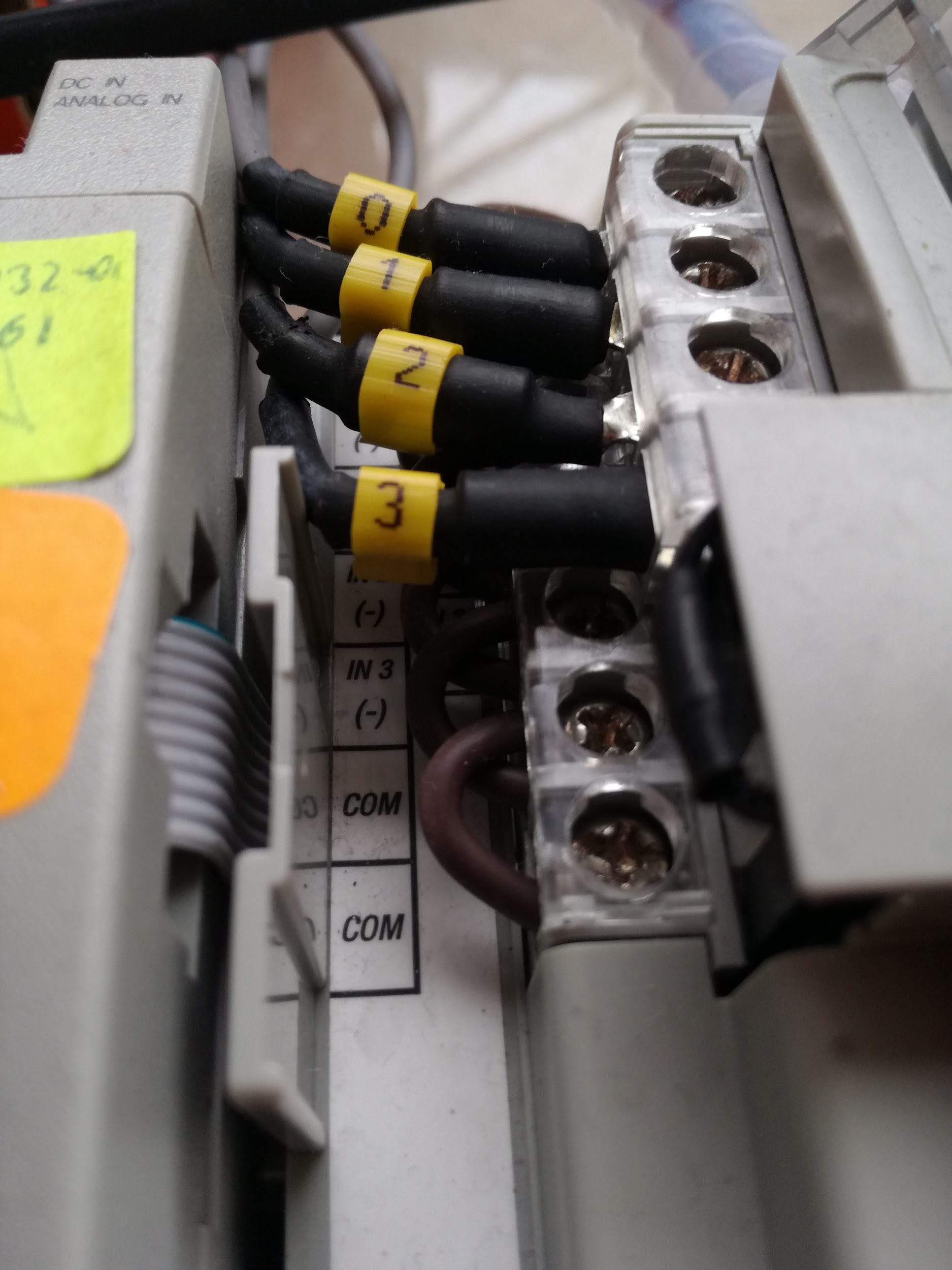 Cableado
Preparación del cableado con terminales metálicos y tubo termoencogible para todos los elementos.
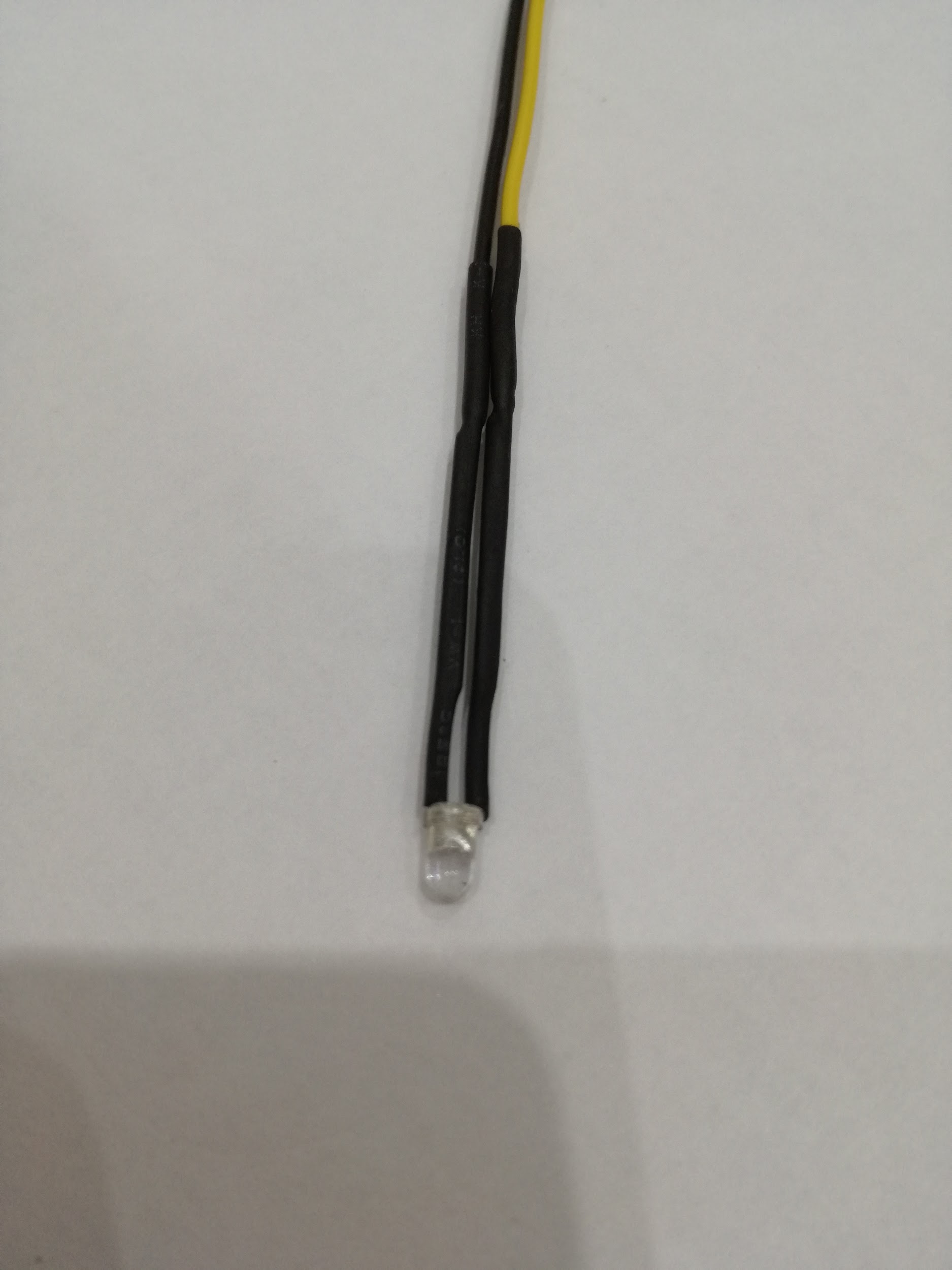 ‹#›
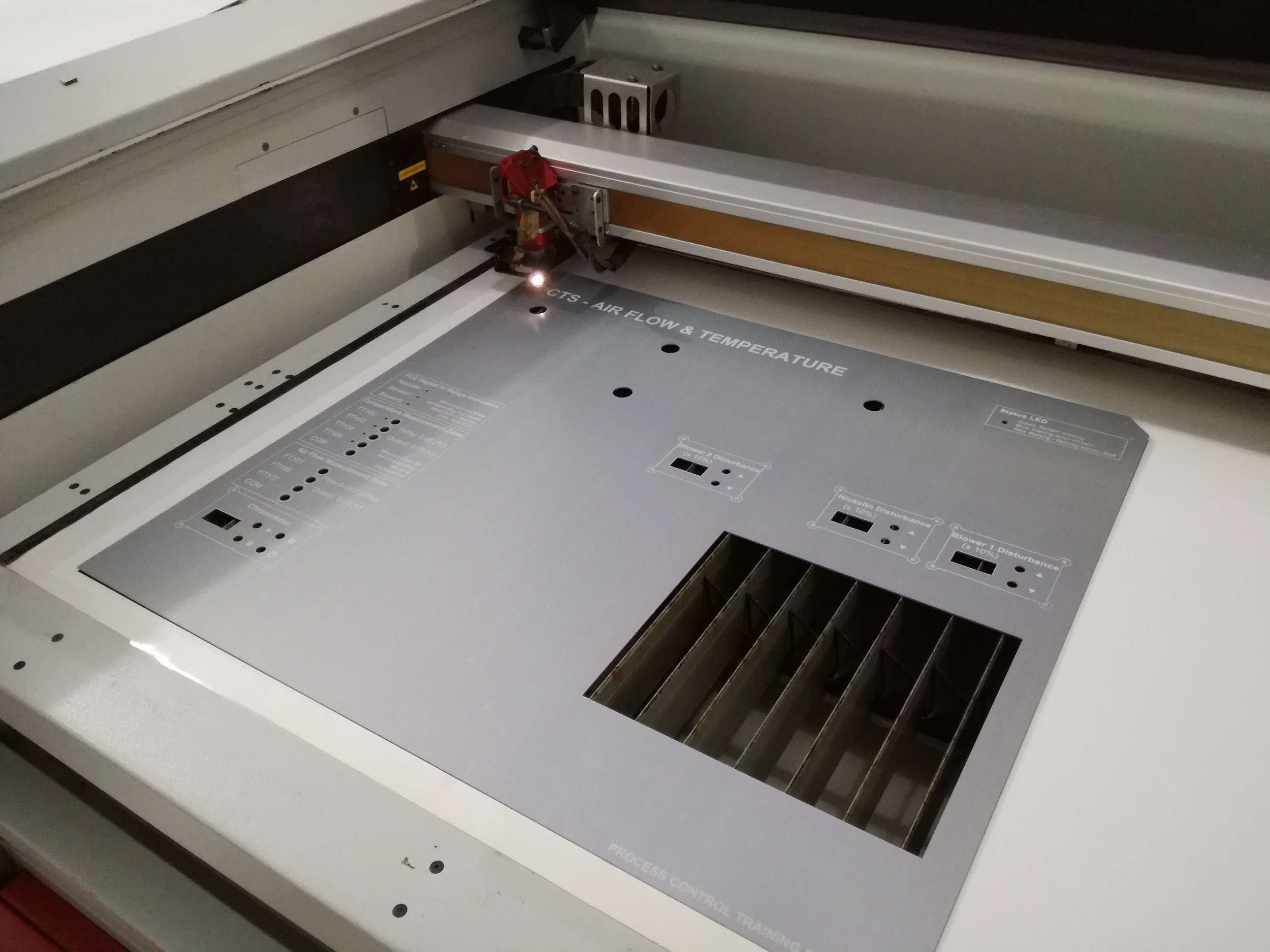 Corte y Grabado Láser
Según el diseño se corta la plancha de aluminio y posteriormente se graban las piezas.
‹#›
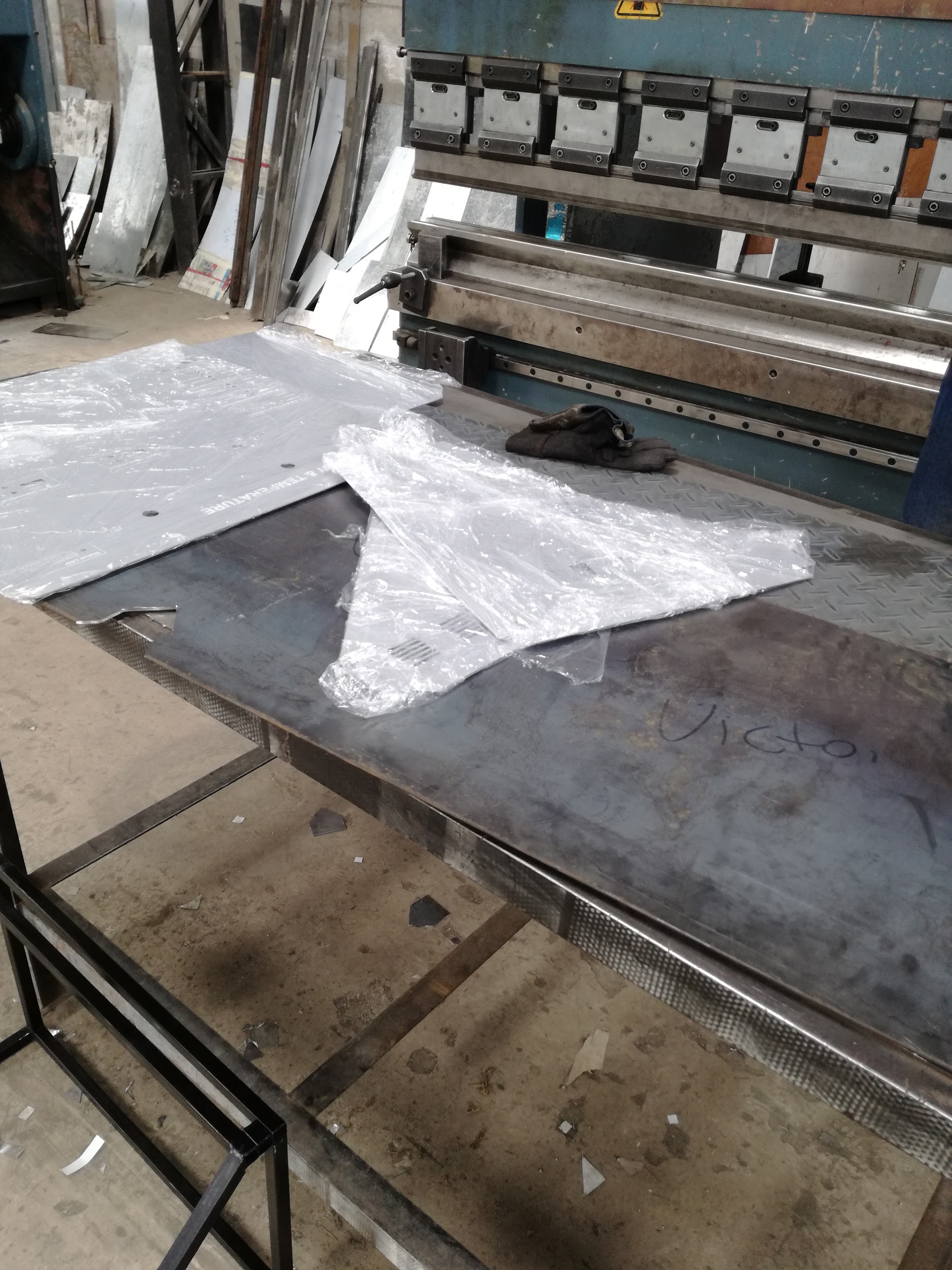 Doblado
Doblado de piezas de aluminio anodizado con dobladora hidráulica automática para ángulos precisos.
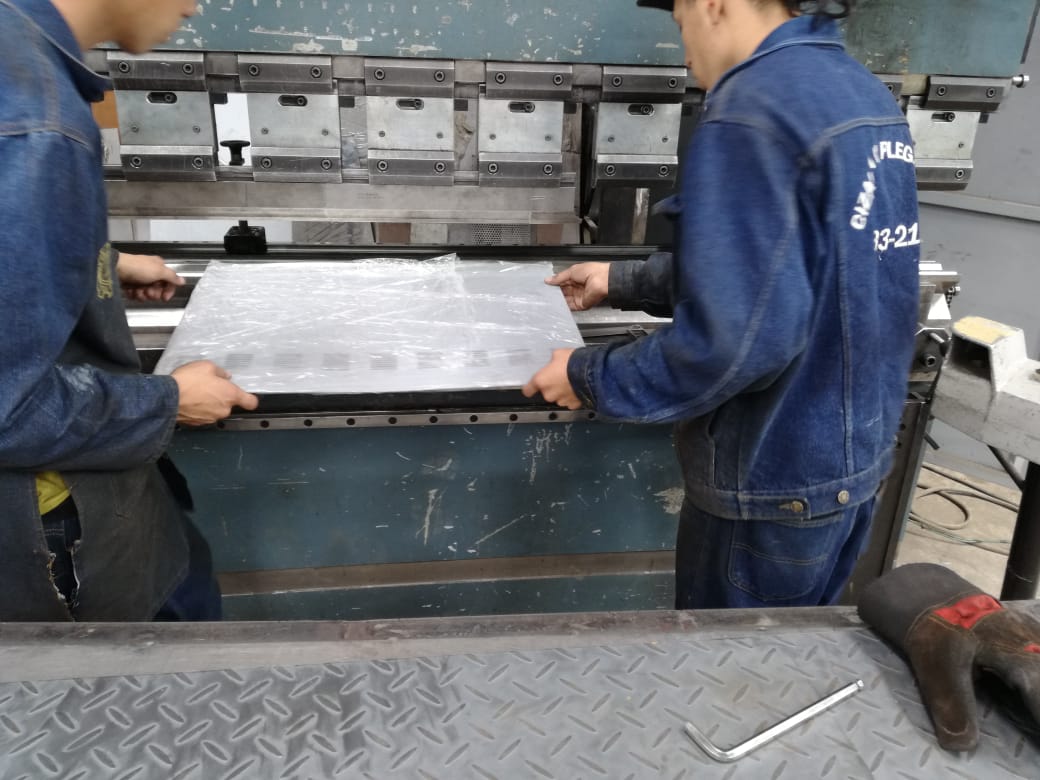 ‹#›
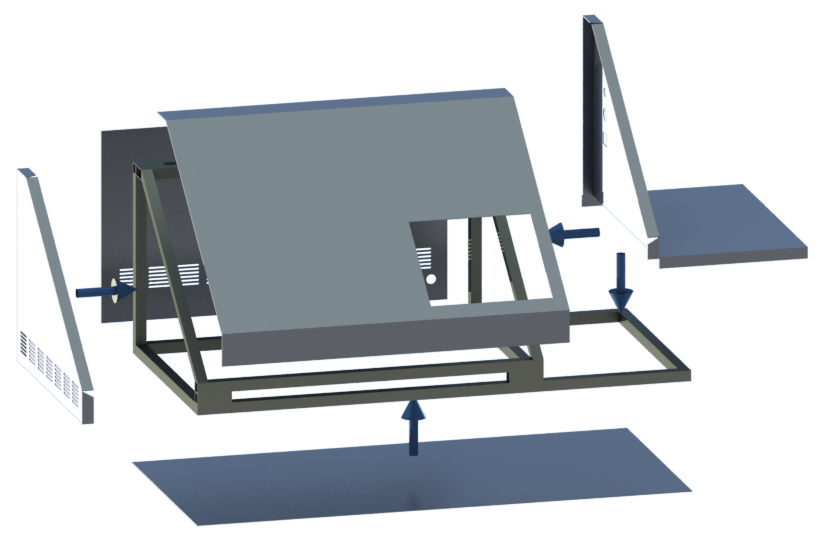 Ensamble externo
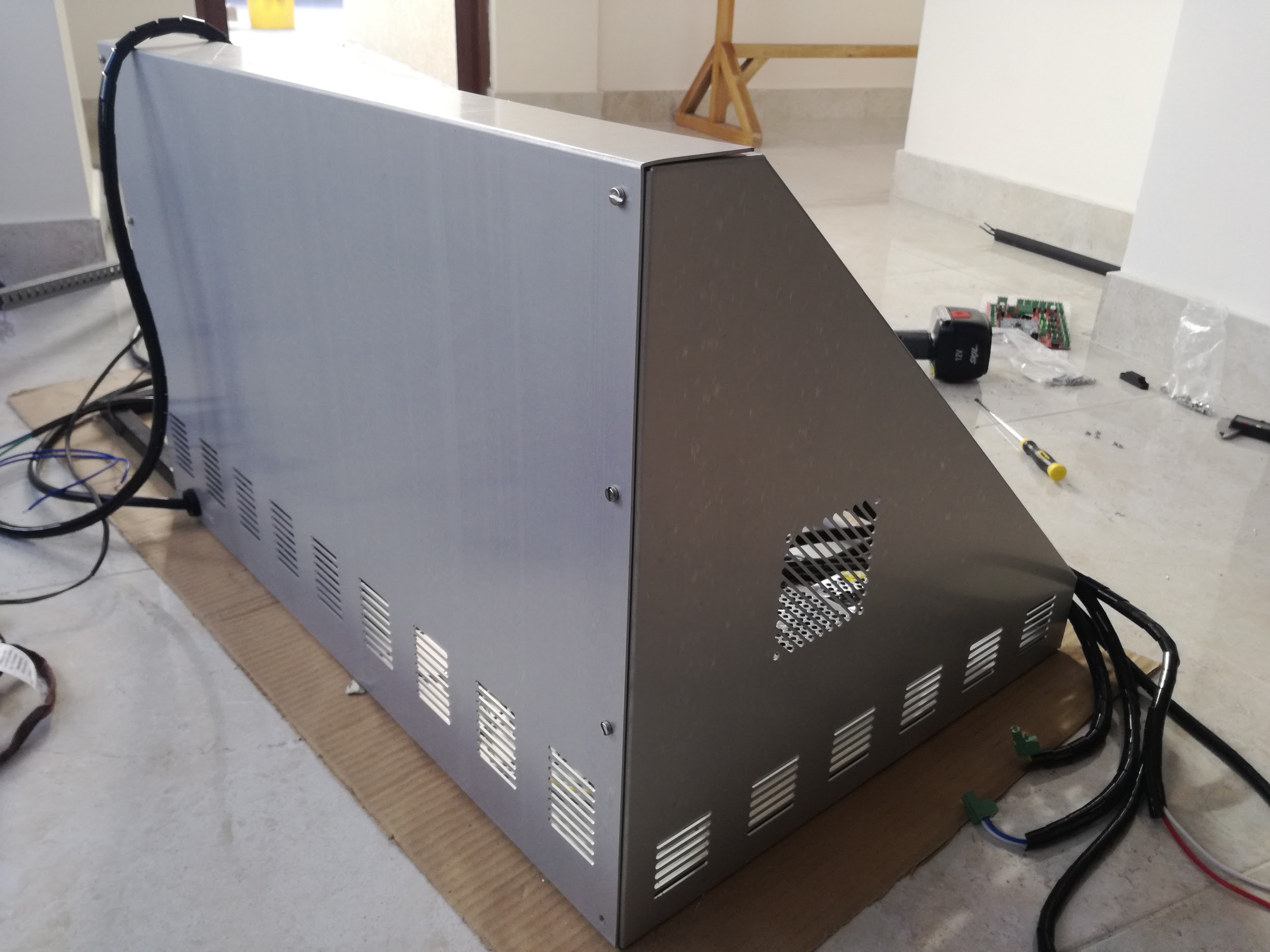 Sujeción de las piezas de aluminio a la estructura de tubos cuadrados.
‹#›
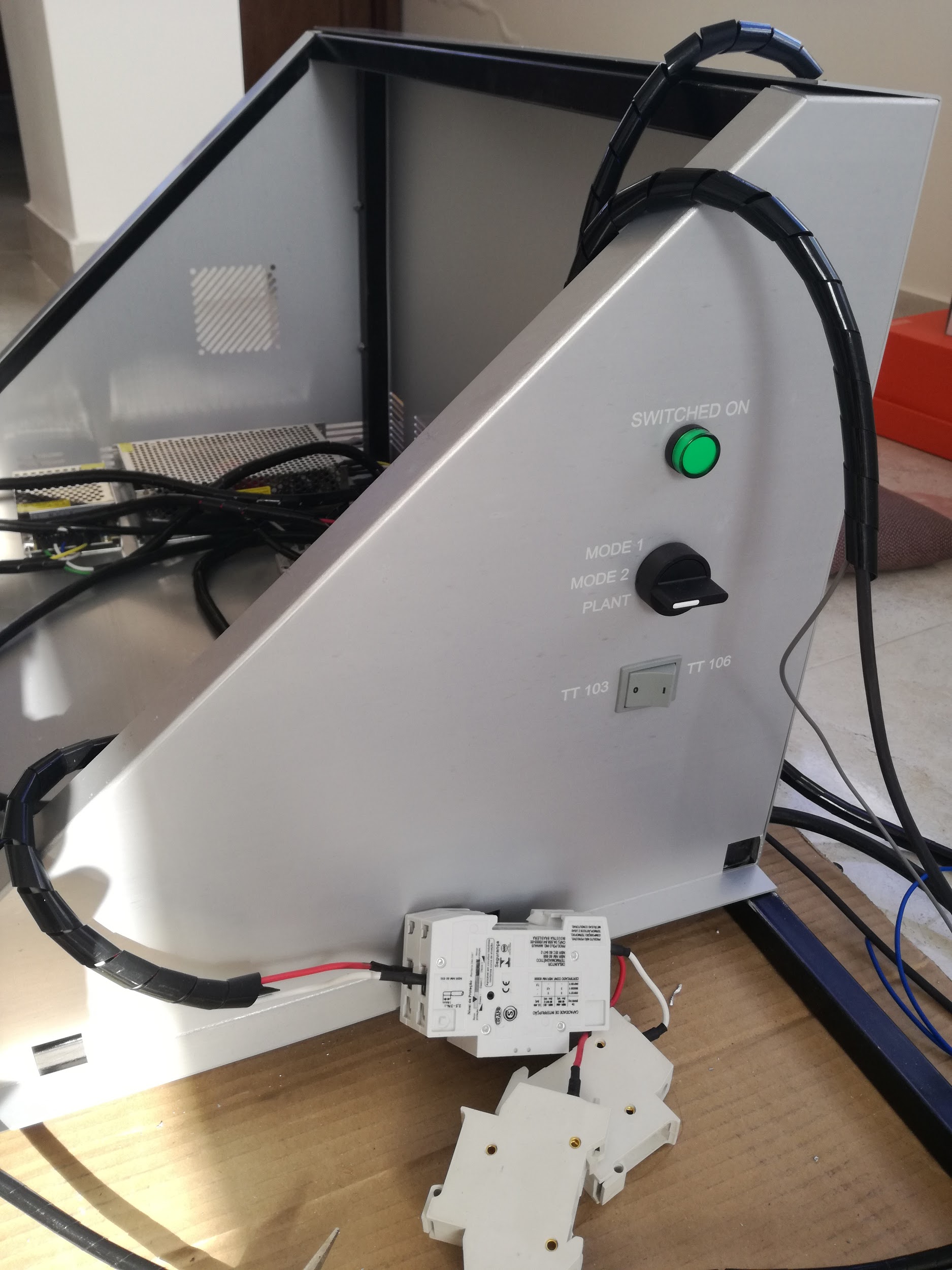 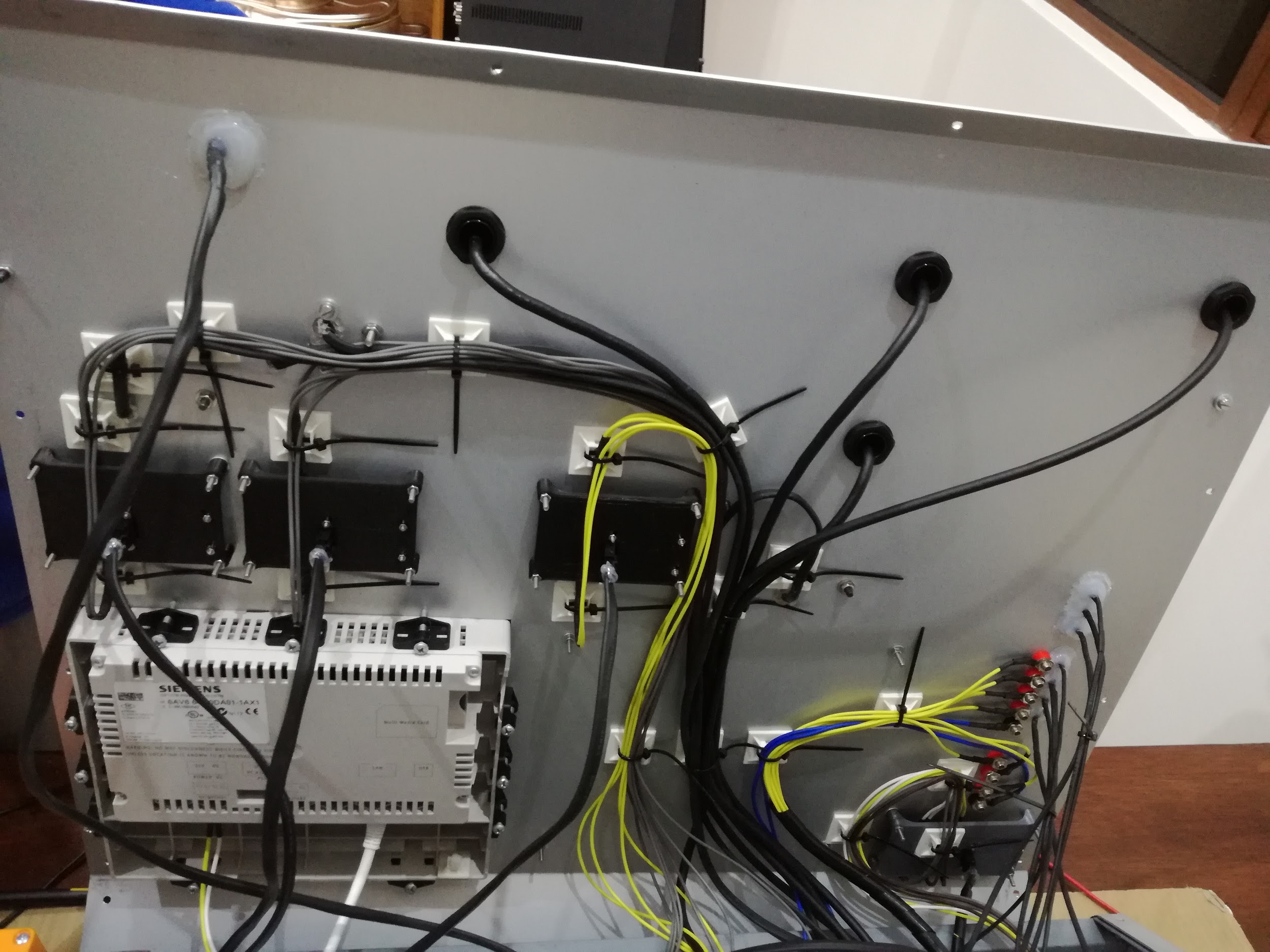 Ensamble interno
Sujeción de los elementos eléctricos, electrónicos y mecánicos a la carcasa.
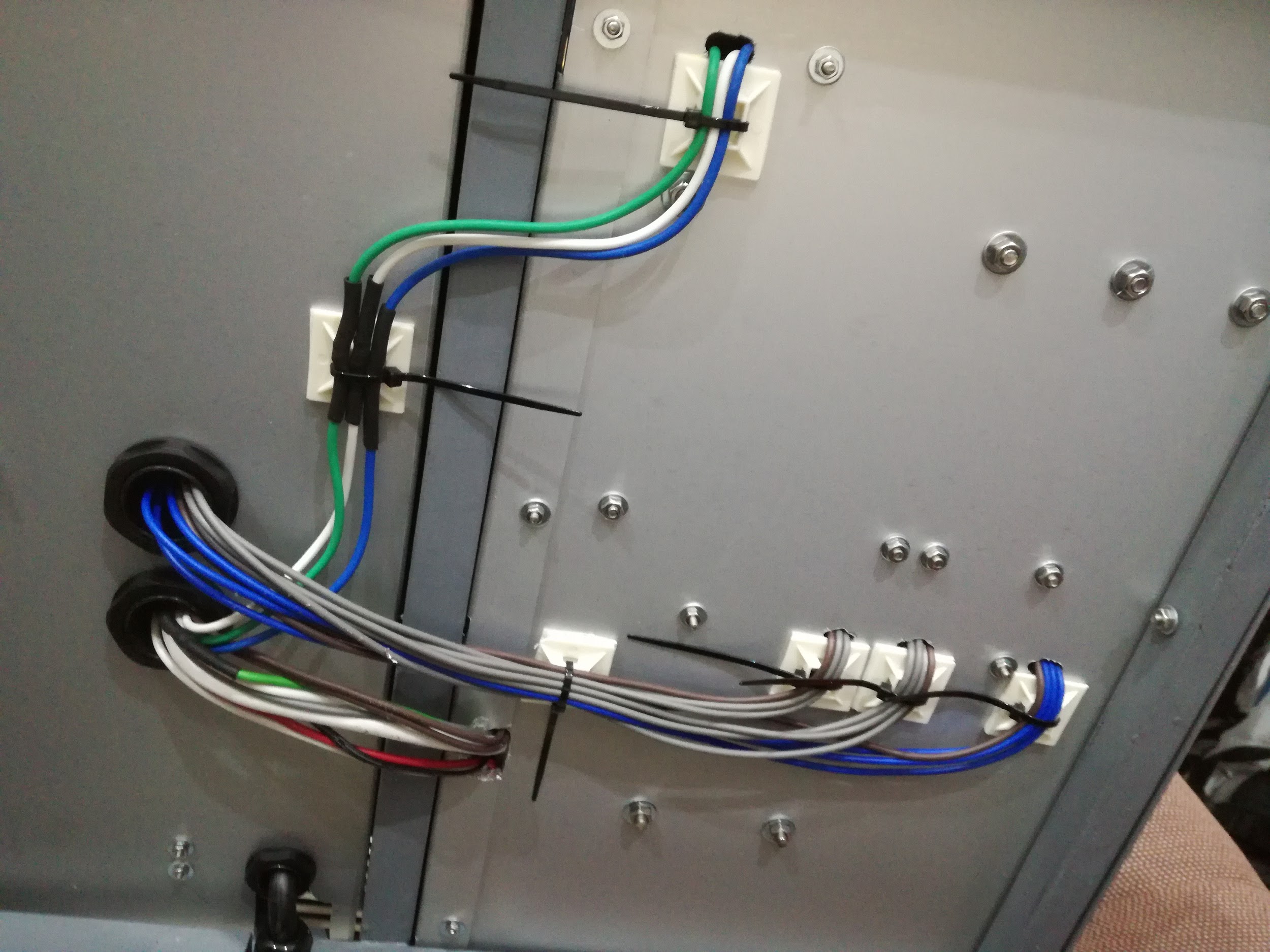 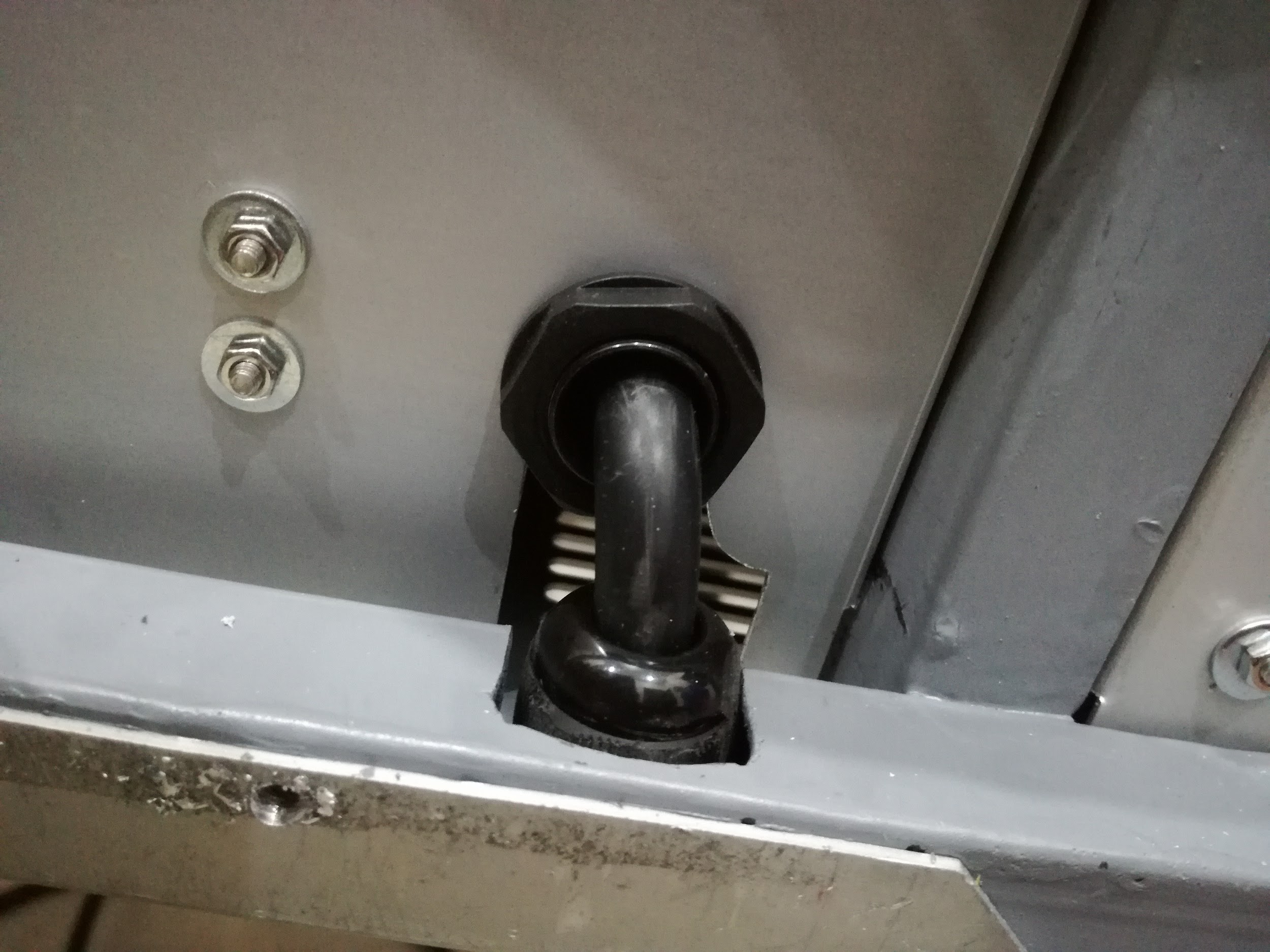 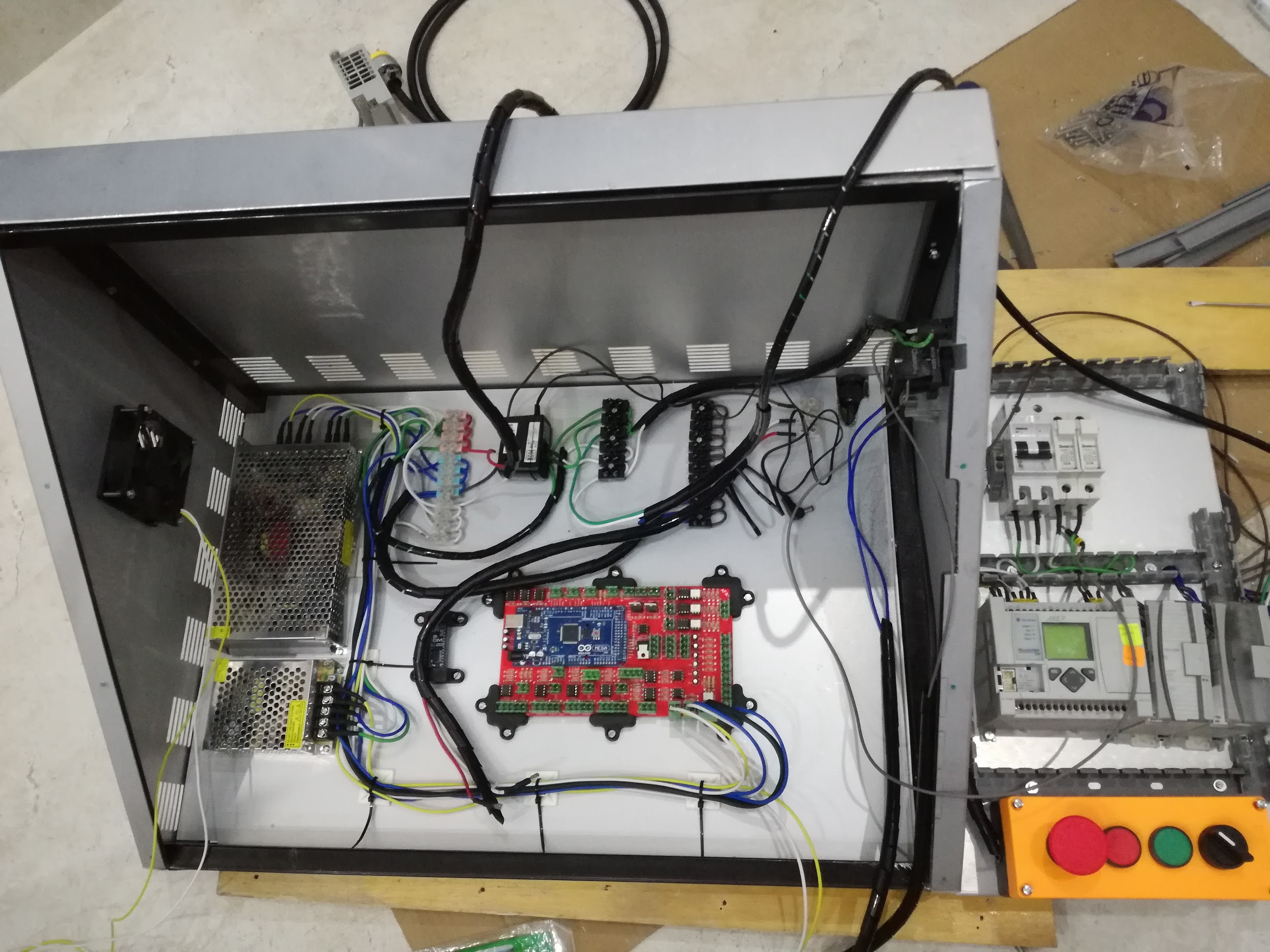 ‹#›
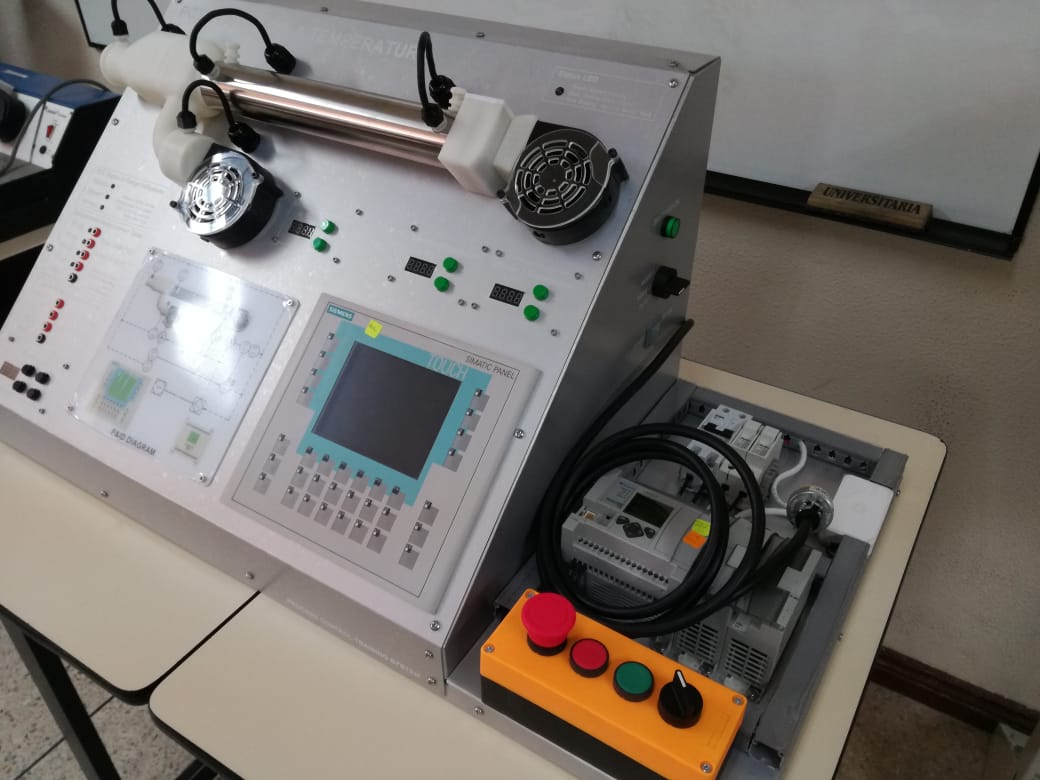 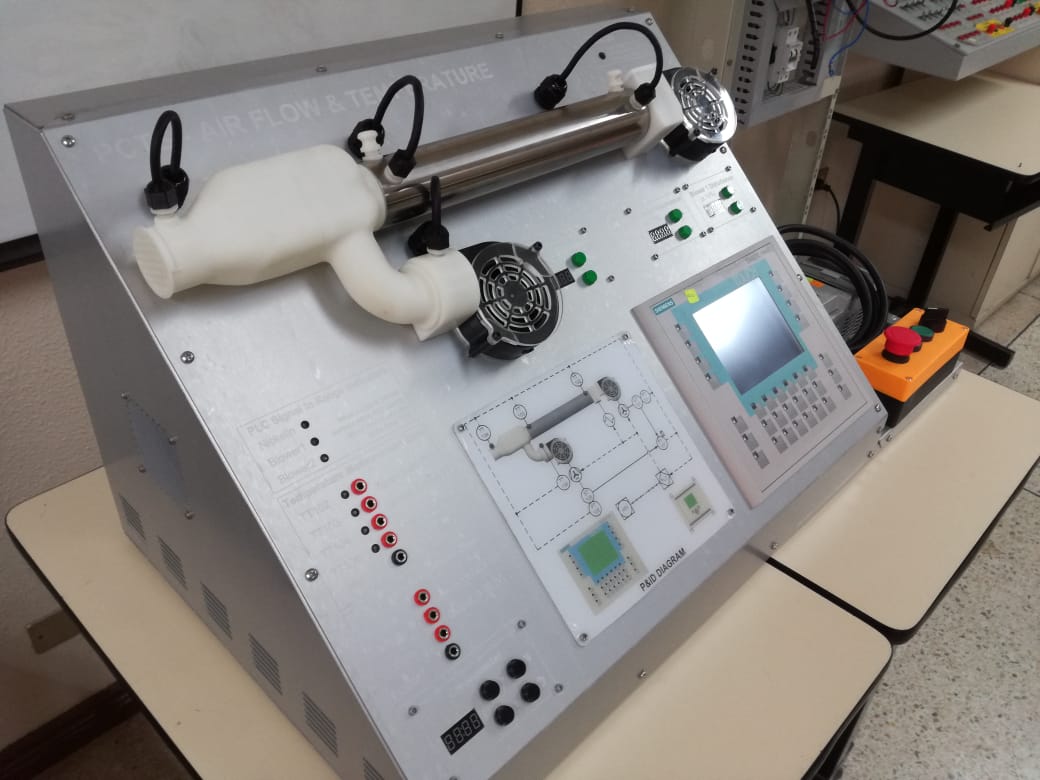 Sistema AF&T completo
‹#›
10
Pruebas de Funcionamiento
‹#›
Pruebas efectuadas
05
04
03
02
01
06
07
12
11
10
09
08
13
14
Verificación de conexiones hacia y desde el PLC.
Verificación de la comunicación Ethernet entre el PLC, Switch y Touch Panel.
Verificación del correcto funcionamiento de ingreso de las perturbaciones.
Verificación de funcionamiento de los actuadores y su control.
Polarización de todos los elementos y equipos constituyentes.
Verificación de un buen aterrizaje de la estructura.
Detección de desconexión de sensores.
Correcta ubicación de las conexiones, congruente con las etiquetas grabadas en la estructura.
Detección de sobretensión y bloqueo a >5.2 VDC.
Ajuste de amplificación de sensores hacia el PLC y salida a bananas hembra.
Correcto funcionamiento de los pulsadores, selectores e interruptores.
Funcionamiento de todos los segmentos de los displays y su control de brillo.
Refrigeración del sistema AF&T al llegar a los 80 [°C].
Verificación de fugas de aire por las uniones de los elementos.
‹#›
11
Análisis Costo-Beneficio
‹#›
Destinar un PLC Micrologix 1100B para  uso exclusivo en el sistema de entrenamiento (usado por la materia)
Prácticas de laboratorio incorporadas
Adquisición de un equipo sin costos de importación como producto final
Aportar con un SIMATIC Panel OP177B PN/DP
Prescindir de un módulo PCT-2 deteriorado
Sistema de entrenamiento completamente dedicado para la materia de Control de Procesos de la Universidad de las Fuerzas Armadas ESPE
Tienen reemplazo pero no un uso específico posterior.
BENEFICIO
Producto elaborado con intelecto y partes adquiridas en Ecuador
COSTO
Precio muy inferior con respecto a sistemas de entrenamiento disponibles en el mercado
Pensado para cubrir todas las exigencias del sílabo, para facilitar las prácticas a los estudiantes y la enseñanza práctica por parte del docente.
A excepción de la placa PCB y los equipos provistos por la Institución, todas las partes fueron adquiridas o elaboradas en Ecuador
‹#›
12
Prácticas de Laboratorio
‹#›
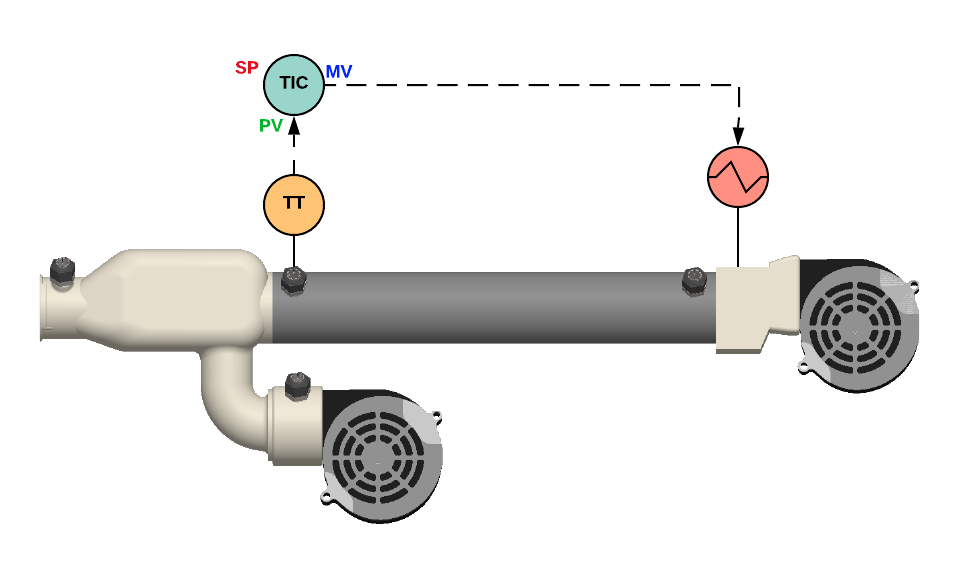 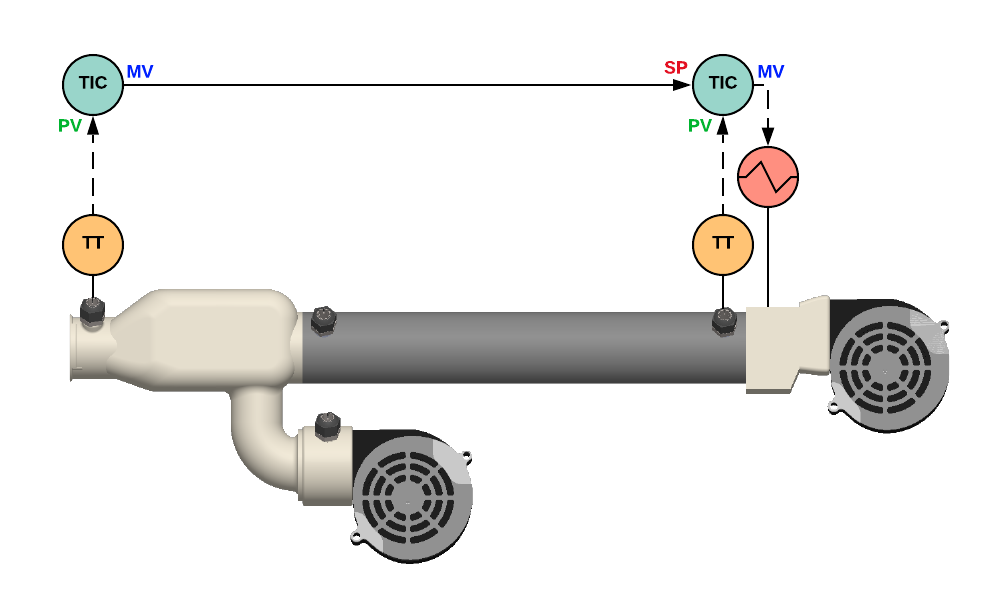 ‹#›
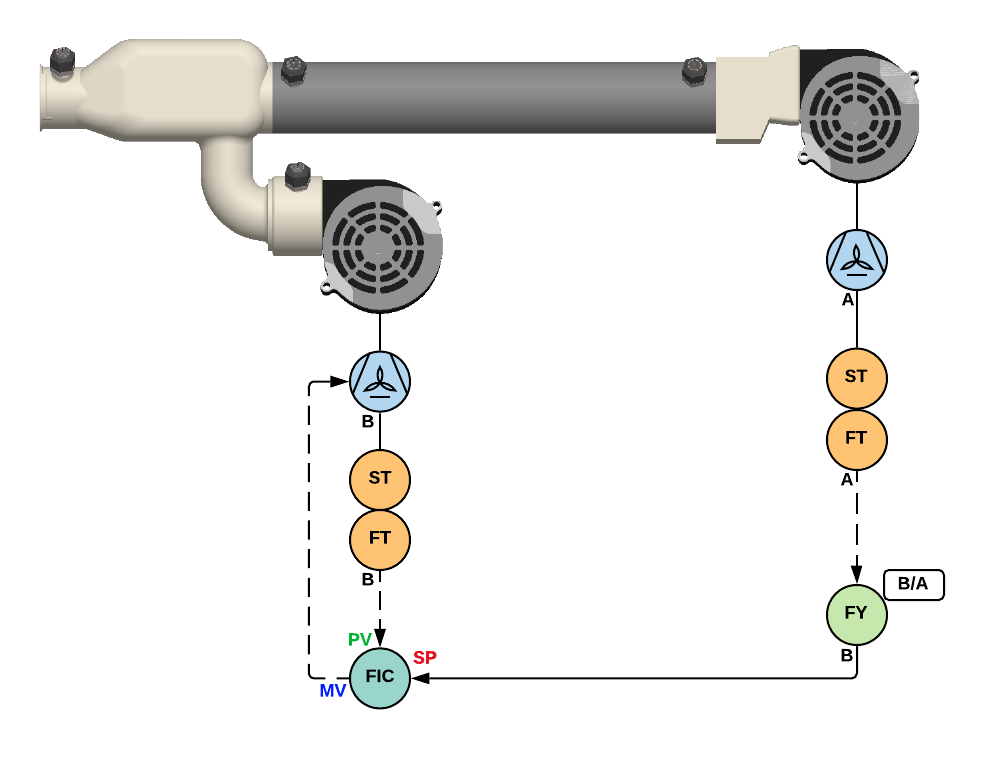 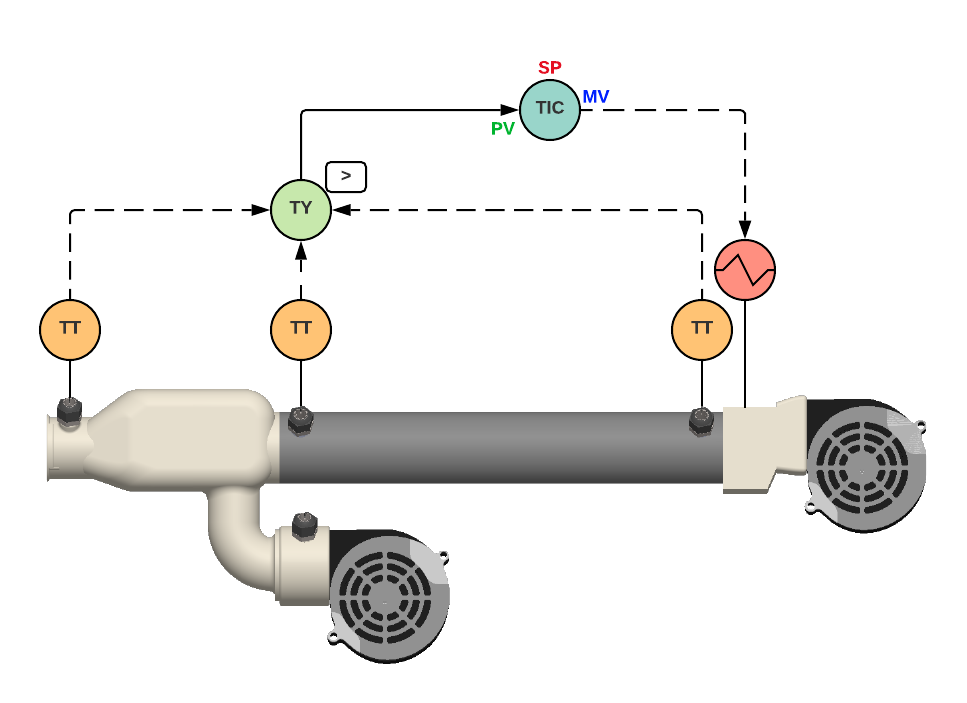 ‹#›
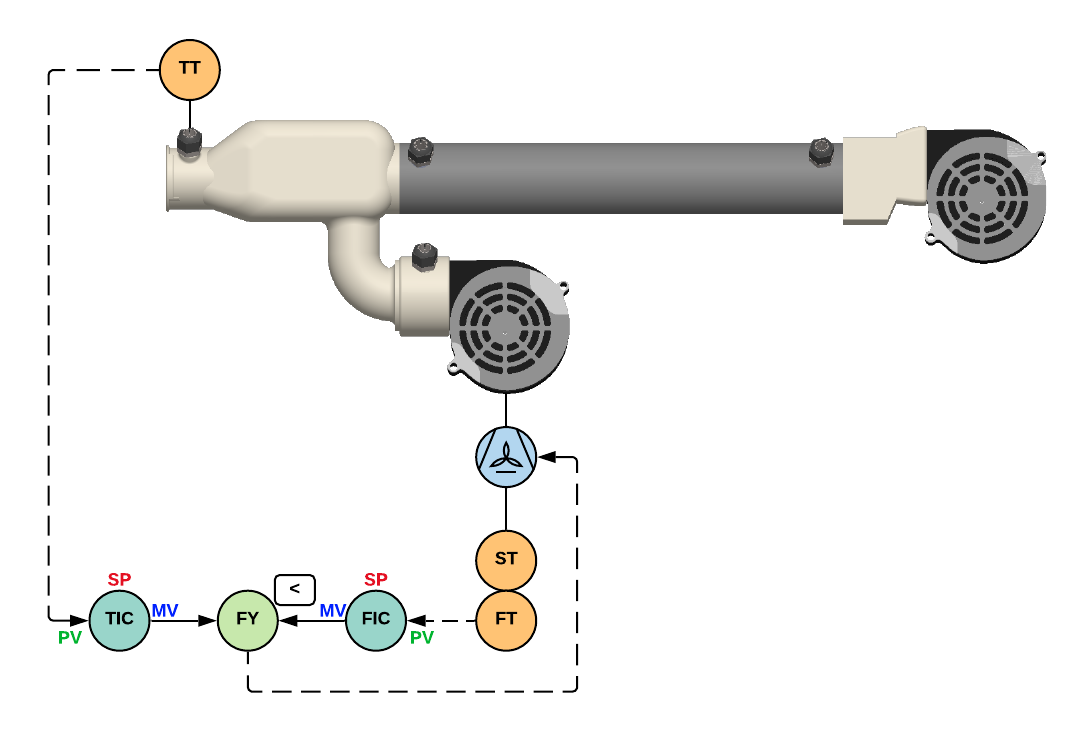 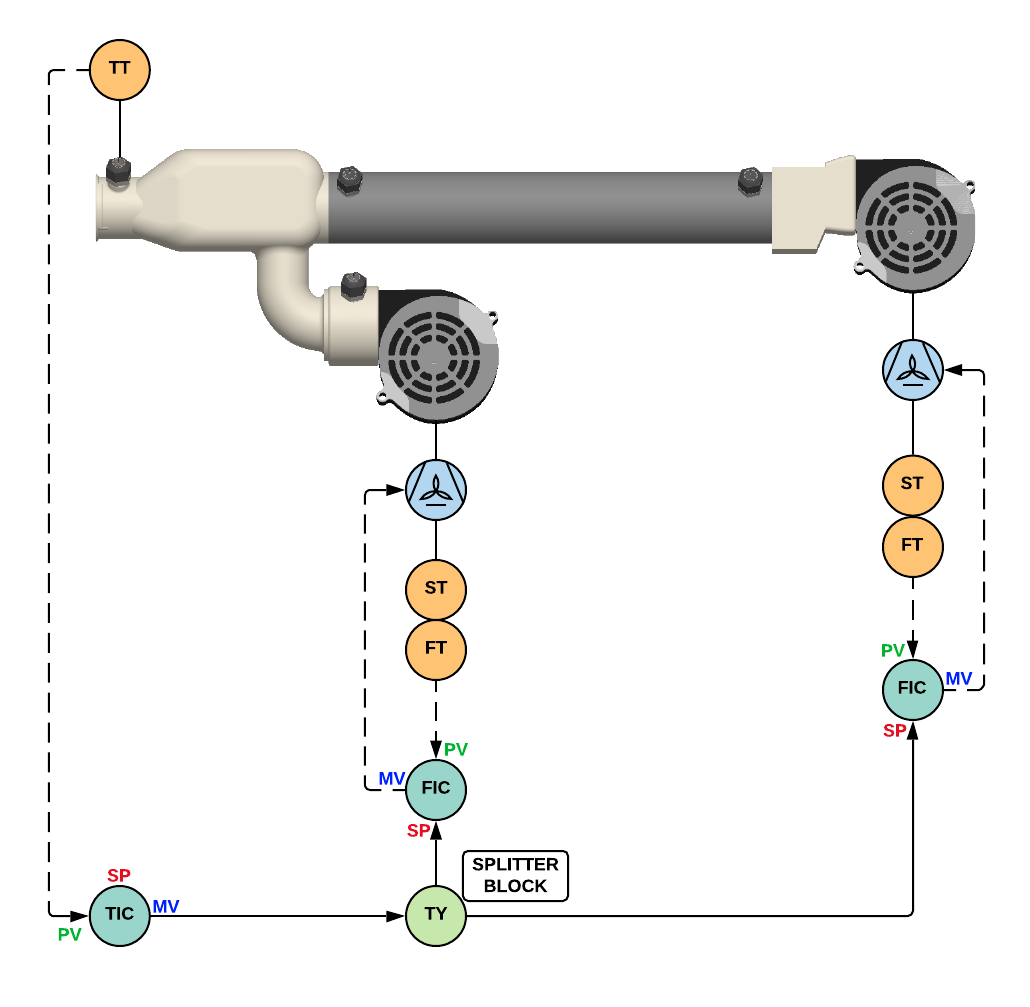 ‹#›
Portada e Inicio de Sesión
Curvas en Tiempo Real
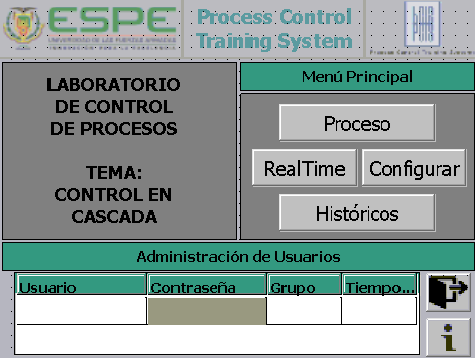 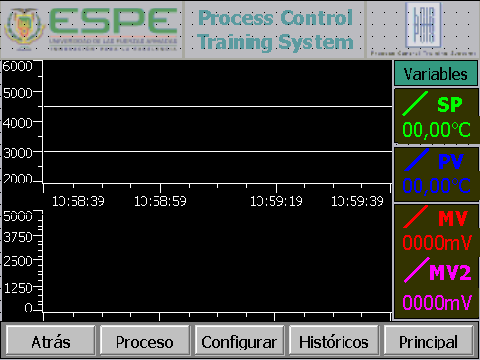 Histórico de Alarmas
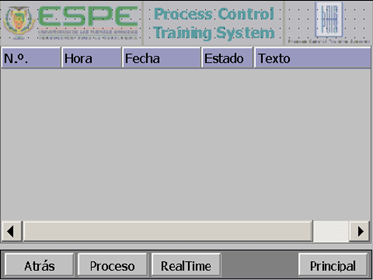 Proceso
Configuración de Parámetros
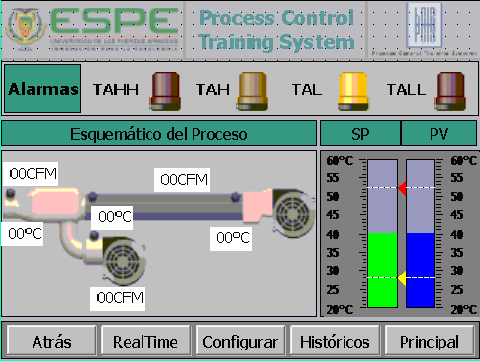 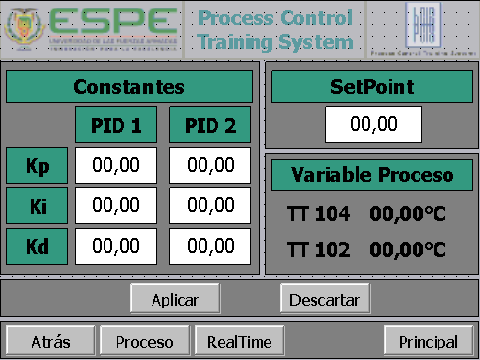 Estructura de HMI
‹#›
13
Encuestas y Resultados
‹#›
Porcentaje de estudiantes que observó una inicialización errónea del prototipo
Porcentaje de las características vulnerables del prototipo (Canaleta 100% - Conexiones y otros 0%)
100%
Porcentaje de estudiantes que considera necesarias las conexiones preestablecidas en el prototipo (Ahorra tiempo 100%)
Porcentaje de estudiantes exentos de problemas con el desarrollo de Prácticas de Laboratorio
Sensores fácilmente intercambiables (67%)
Switch Ethernet integrado (11%)
Detectores de desconexión de sensores (11%)
Conexiones al PLC ya establecidas (11%)
Características relevantes del prototipo
100%
100%
25%
25%
67%
Porcentaje de estudiantes que cree que el idioma utilizado en  las etiquetas complique el desarrollo de prácticas con el prototipo
‹#›
14
Conclusiones y Recomendaciones
‹#›
Conclusiones y Recomendaciones
Se posee una herramienta robusta que permite realizar las prácticas correspondientes a control PID, cascada, razón, selectivo, superposición y rango partido ya que se pueden medir dos tipos de variables controladas disponiendo de siete sensores, y manipular tres actuadores.
En las prácticas de Laboratorio de Control de Procesos se logró simplificar el trabajo para el estudiante, sin conexiones riesgosas improvisadas, esto se afirma debido a que el 100% de los usuarios concluyeron en esto.
En cuanto a la movilidad del equipo radica en que se añadieron dos manijas de aluminio anodizado en los laterales del prototipo para que dos estudiantes lo movilicen.
‹#›
Conclusiones y Recomendaciones
La protección contra sobretensión del prototipo no interfiere, bloquea, ni distorsiona la variable manipulada entregada por el controlador (P, PI o PID) a través del módulo de expansión 1762-OF4 (Vmáx = 5.2 VDC), esta tensión se encuentra dentro del rango de funcionamiento del PLC.
67% de los estudiantes mencionó que una de las características más relevantes del prototipo es que los sensores sean de fácil reemplazo, brinda al usuario seguridad al ejecutar la práctica de Laboratorio.
En las prácticas, no se utilizaron señales de los sensores TT106 y FT107, esto no quiere decir que no sean necesarios, sino, otorgan mayor flexibilidad al módulo para realizarlas con otros requerimientos.
‹#›
Conclusiones y Recomendaciones
El Switch Ethernet del prototipo permite una comunicación broadcast del PLC con el Simatic Panel y tres ordenadores más con un tiempo de ping entre equipos de máximo 2[ms]. Además brinda al usuario un beneficio significativo en cuanto al tiempo de realización de las prácticas.
Se logró establecer la comunicación entre un PLC Micrologix 1100B de Allen Bradley y un Simatic Panel OP177B PN/DP de Siemens. Realizando una comunicación Ethernet que resultó exitosa gracias a una actualización del software de Siemens.
Después de finalizar la construcción del prototipo se consideró oportuna una reunión previa a su utilización con los usuarios para garantizar la comprensión total de las funcionalidades del sistema
‹#›
Recomendaciones
Consultar las limitaciones de los equipos con los proveedores como impresión 3D, grabado láser, corte láser y doblado hidráulico.
Buscar los proveedores de un producto en específico y contrastar precios, tiempo, calidad, técnicas de elaboración.
Se recomienda realizar una breve inspección al inicializar el sistema de entrenamiento.
Analizar las sugerencias de los proveedores en temas que no se tenga experticia.
Se recomienda utilizar la norma ISA 101 para el diseño de las HMI en el Simatic Panel.
Se recomienda la utilización del diagrama P&ID para una visualización global del sistema.
‹#›
Air Flow & Temperature
“Success is not final, failure is not fatal: it is the courage to continue that counts.”
― Winston S. Churchill
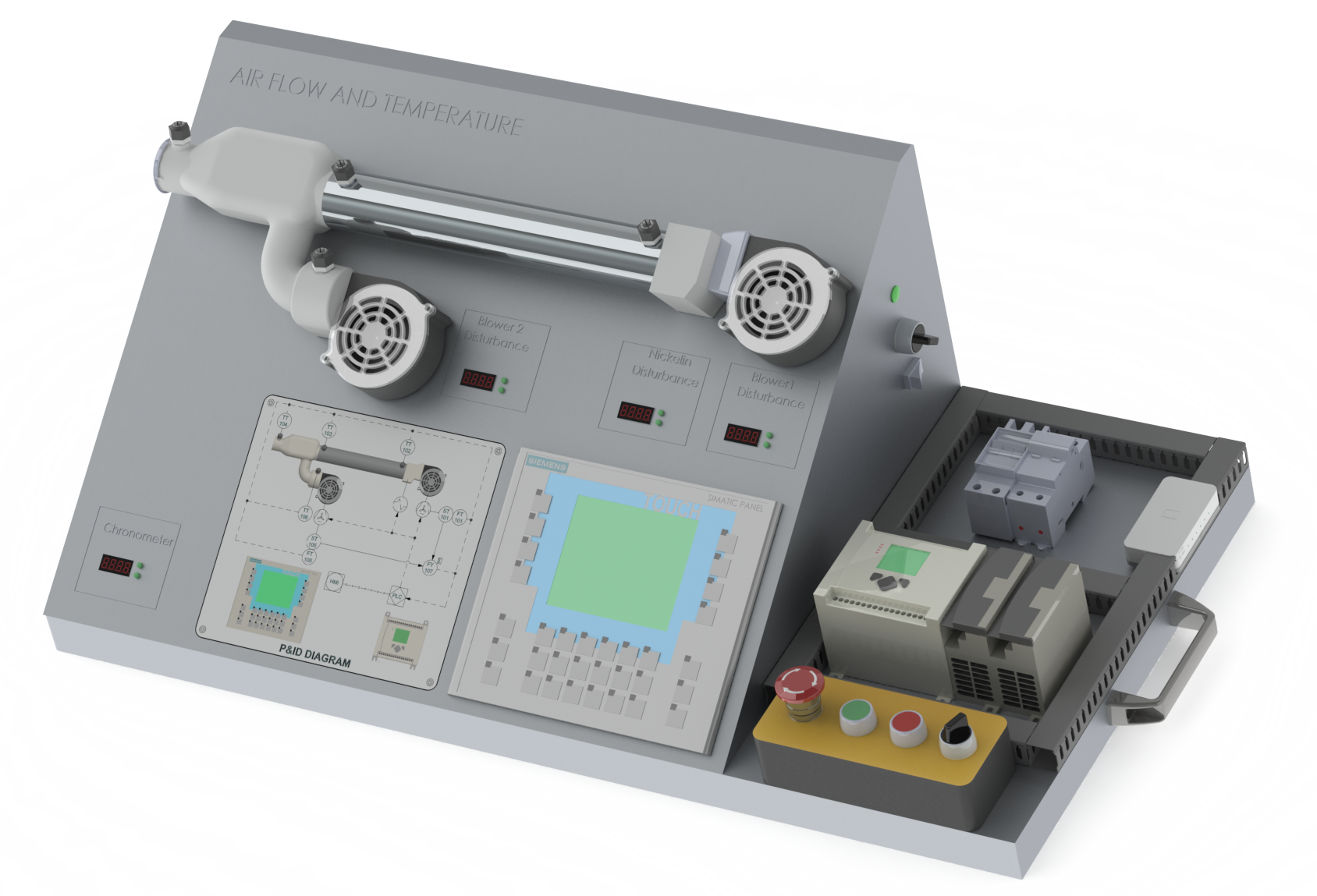 ¡Bienvenido a esta iniciativa!
👍
‹#›
THANKS!
Any questions?

You can find us at 
slcordero@espe.edu.ec
sapineda@espe.edu.ec
🌏
‹#›